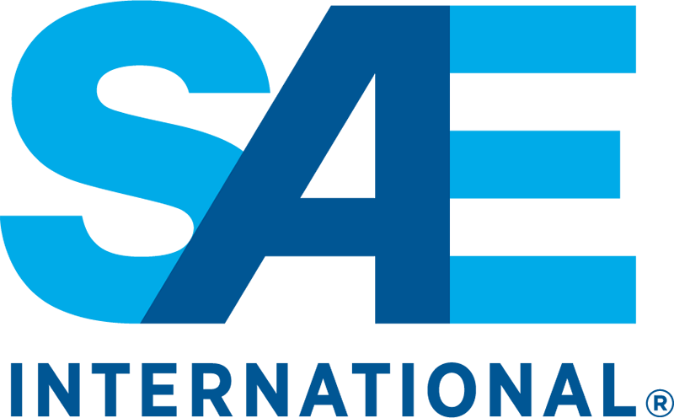 国际自动机工程师学会 使用指南
iGroup China
目录
  SAE 国际自动机工程师学会
  SAE 出版物和数据库平台
  SAE 技术报告/期刊投稿简介
目录
  SAE 国际自动机工程师学会
  SAE 出版物和数据库平台
  SAE 技术报告/期刊投稿简介
出版社介绍
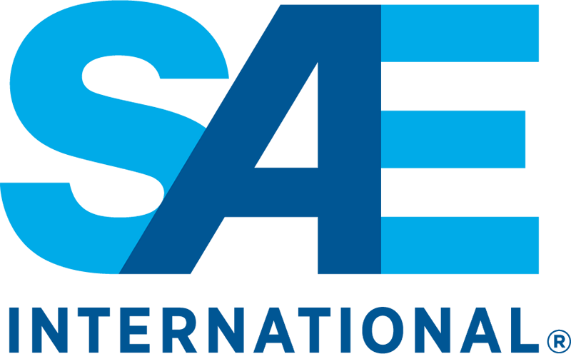 SAE International 国际自动机工程师学会（曾用名Society of Automotive Engineers，原译：国际汽车工程师学会）成立于1905年，是国际上最大的汽车工程学术组织。自动机是指：通过自身动力运动的任何形式的交通工具，包括航空航天器、汽车、商用车、船舶等。

目前在全球范围内拥有超过145,000名会员，均是航空航天、汽车和商用车辆行业的工程师和相关技术专家。

研究对象是轿车、载重车及工程车、飞机、发动机、材料及制造等。其制订的标准具有权威性，广泛地为汽车行业及其他行业所采用，并有相当部分被采用为美国国家标准。
SAE 成立于1905年
Andrew L. Riker
SAE 首任主席 早期汽车设计师
早期电动汽车开拓者
美国海军咨询委员会 内燃发动机委员会主席
Henry Ford
亨利 • 福特
SAE 首任副主席
福特汽车公司创始人
SAE 先驱
(被列入美国汽车及航空名人堂)
Henry M. Leland
亨利 • 利兰
1914 年 SAE 主席 凯迪拉克汽车创始人 林肯汽车创始人
Orville Wright
奥维尔 • 莱特
飞机发明者之一
美国国家科学院院士 莱特兄弟之弟
于1916年力促将
美国航空工程师学会
并入SAE
Charles F. Kettering
查尔斯 • 凯特林
1918 年 SAE 主席
通用汽车副总裁(研发)
通用汽车研发实验室负责人
拥有140多项发明专利
汽车电动起动器、乙基汽油、 氟利昂液化气发明人
Vincent H. Bendix
1931 年 SAE 主席
Bendix 奔德士公司 创始人
汽车与航空先驱及 领导者
发动机启动器驱动、 四轮制动系统发明人
被誉为“启停之父”
William B. Stout
1935 年 SAE 主席
汽车与飞机发明家
第一款全金属飞机发明者
20世纪30年代开发了
一款汽车带可控制的暖气及电动门的汽车
Jesse G.  Vincent
1920 年 SAE 主席
Parkard 汽车公司 首席工程师
汽车直列8缸及V12 发动机 发明人
Liberty V-12 飞机发
动机发明人
拥有206项发明专利
4
1916年
美国航空工程师学会 与 美国
拖拉机工程师学会 并入 SAE
SAE 更名为 Society of  Automotive Engineers  美国自动机工程师学会
1911年
第一份SAE会刊 出版
现《国际汽车工
程（AEI）》杂志
1905年
Society of  Automobile  Engineers
美国汽车工程师学会
在美国纽约成立
1912年
第一份 SAE标准 发布
1976年
SAE大学生设 计大赛系列成 立，同期举办  Mini Baja赛
1966年
SAE出版物在全球出版
1981年
第 一 届 Formula  SAE (SAE大学生 方程式汽车大赛)  开赛
1991年
第一个SAE关联学会
SAE巴西成立

2012年
SAE 在中国子公司：思爱翼工业科技咨询（上海）有限公司 成立
1986年
SAE基金会获批成立
1990年
PRI-质量评审协会成立
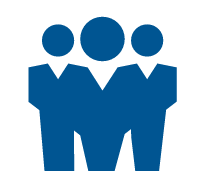 2004年
SAE英国办公室 成立
2005年
SAE 在中国 成立代表处
2006年
SAE 中文译名更名为
国际自动机工程师学会
1997年	2002年
SAE大学生方程式汽车	SAE关联学会
大赛拓展到全球	SAE印度成立
SAE 领导团队
董事会
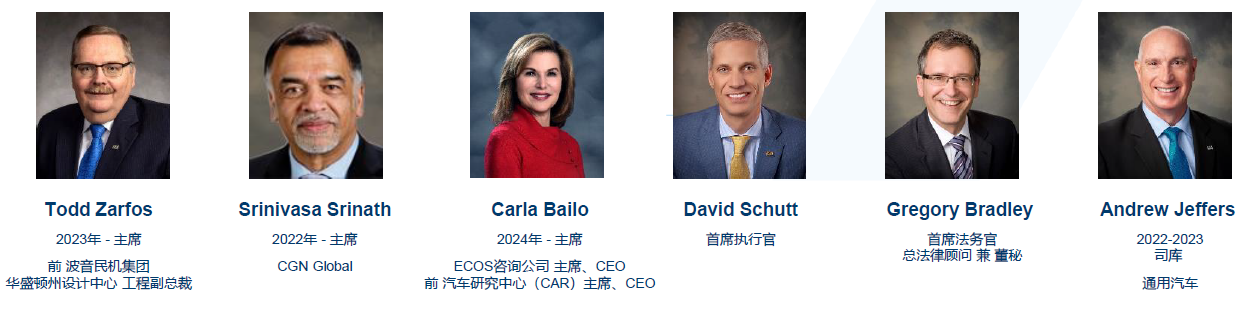 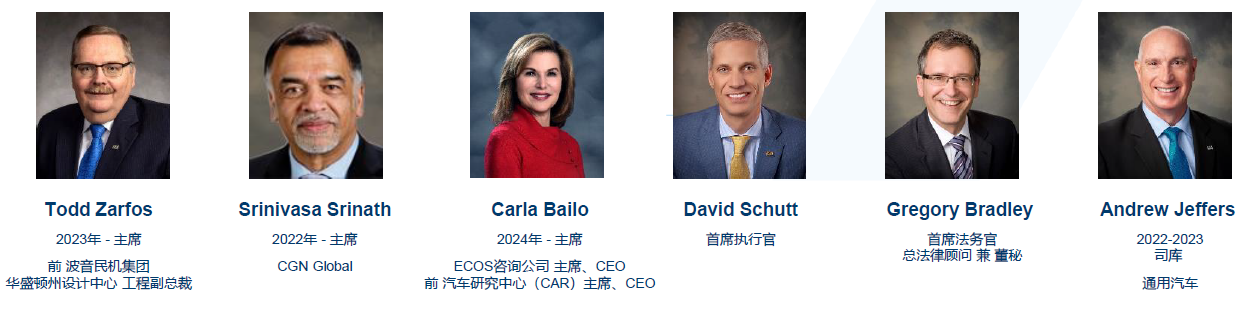 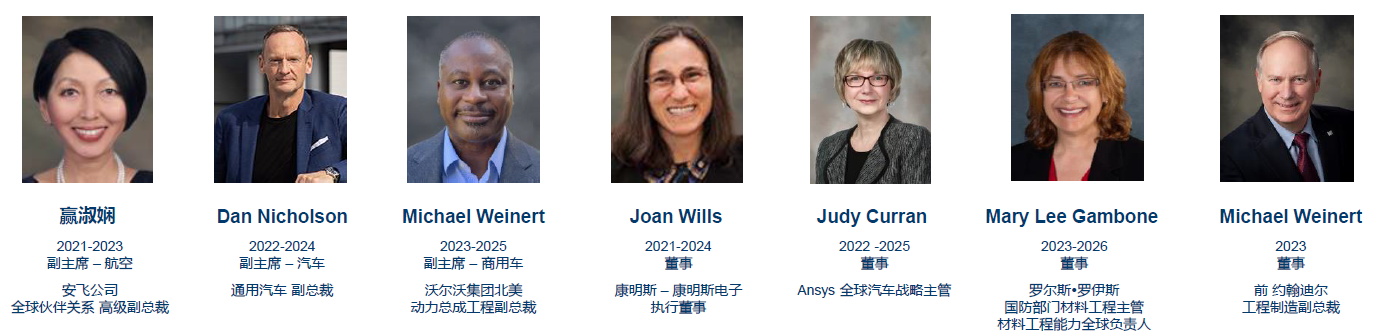 SAE 专家在中国
Robert Galyen
SAE 电池标准指导委员会主席
嬴淑娴
SAE 2021-2023 年度副主席-航空理事会成员
荣获2 0 1 5 年度中国政府“友谊奖”
部分 SAE Fellow 会士 (在华及华裔专家，排名不分先后)
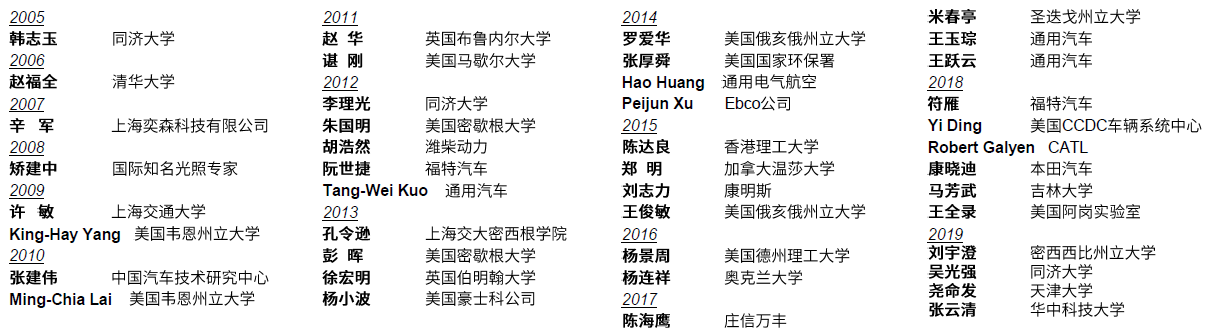 SAE 在中国所获得的各界支持
蒋以任
原全国政协常委
上海市第十届政协主席
国家标准化管理委员会 副主任 于欣丽
访问SAE全球总部
中国汽车技术研究中心
与SAE签订
战略合作备忘录
中航工业综合技术研究所
所长赵波
会见SAE代表团
目录
  SAE 国际自动机工程师学会
  SAE 出版物和数据库平台
  SAE 技术报告/期刊投稿简介
数字图书馆
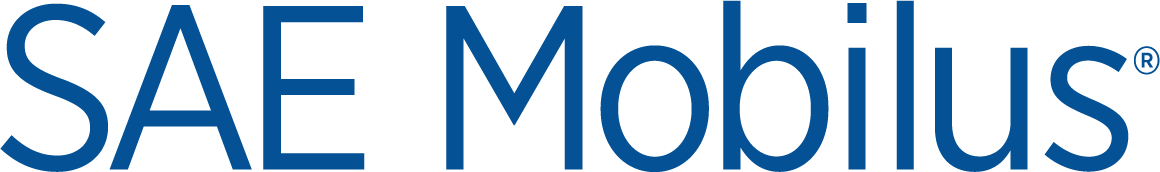 https://saemobilus.sae.org/
SAE Mobilus 数字图书馆收录了SAE独立出版以及合作出版的技术报告、期刊、杂志、市场研究报告、标准和电子图书等，总计超过22万份文献，是全球机动工程师所必备的、权威的技术信息资源。
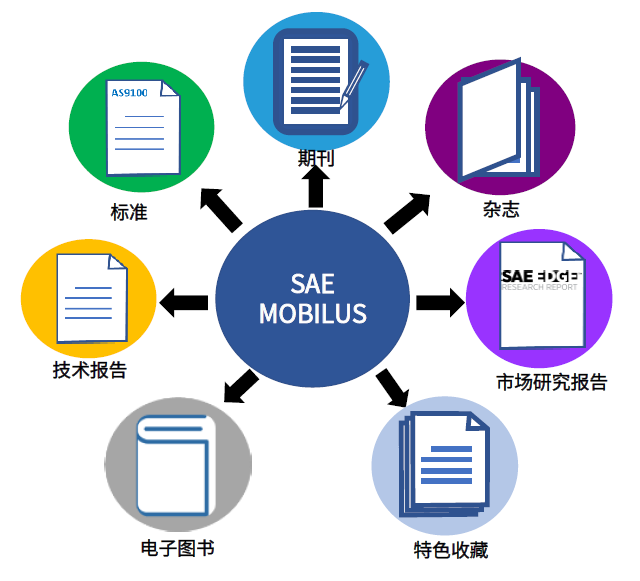 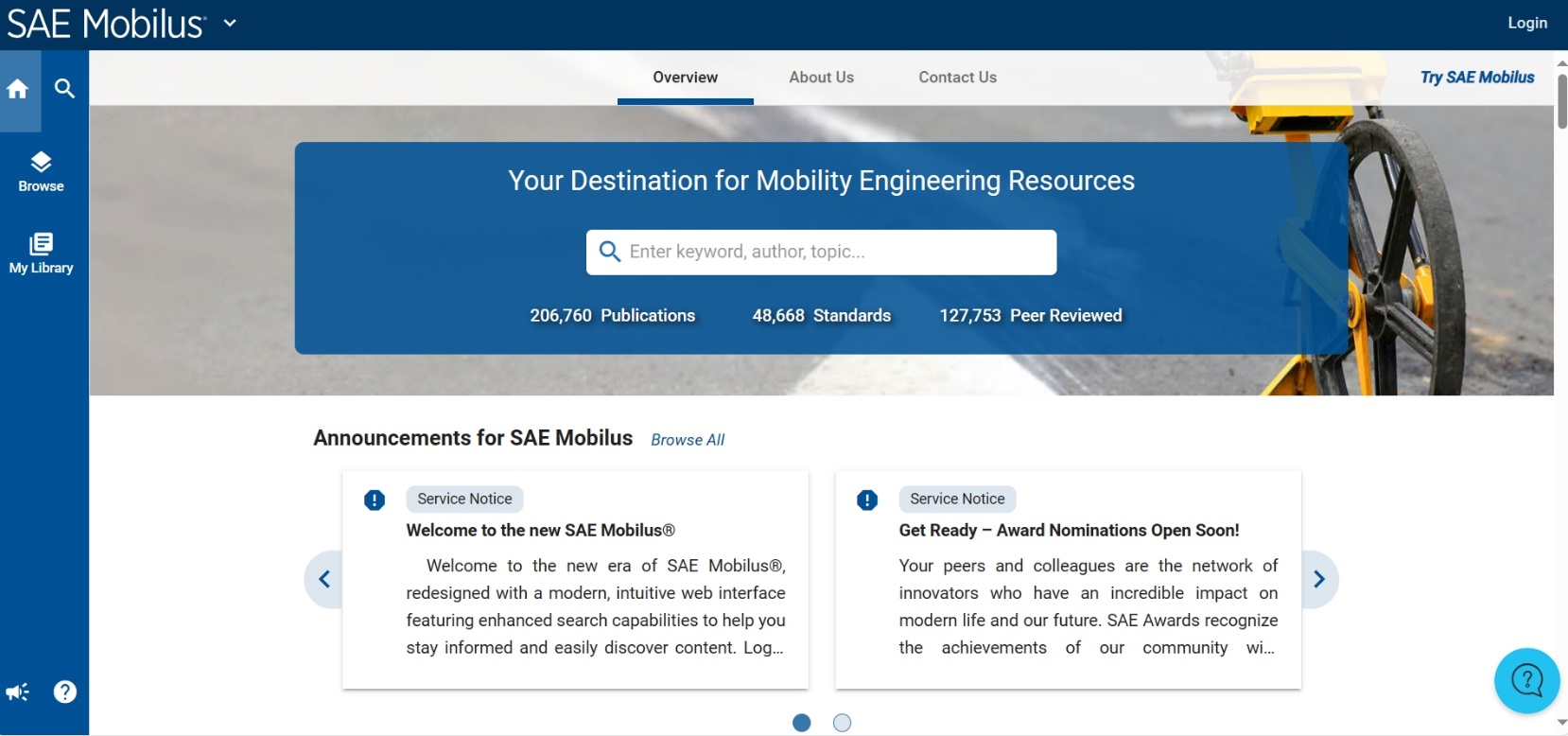 用户评价
“我们的学生和全体教员都发现了SAE数字图书馆的价值所在。其提供的独特内容能极大满足用户们的需求。它对于我们而言是必要的，在此全心向大家推荐。”
             — Jan Comfort, Engineering Reference Librarian, Clemson University
“SAE数字图书馆是工程师们的核心资源, 其通过一个平台向我们全球范围的用户提供相关资源，可轻松查看和下载所需文件。
                             — James Blank, Technical Knowledge Specialist, Caterpillar
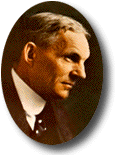 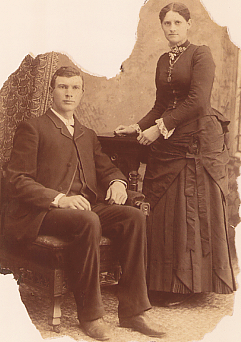 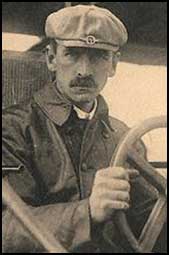 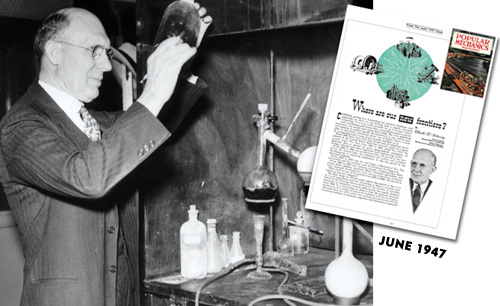 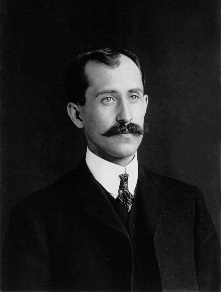 学科主题与交叉研究领域
出版物介绍
技术报告：均由专家撰写并同行评审，涉及机械工程、汽车工业、航空航天和商用车领域。收录了1906年至今出版的内容，超过14万份，每年新增约1,500篇。
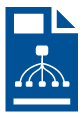 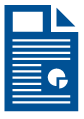 期刊：14 种同行评审期刊，最早回溯到2008 年，收录超过1 万篇精选的期刊文章，每年新增约600 篇。
市场研究报告：均由行业专家精选议题经多次讨论撰写，涵盖了前沿领域如汽车自动化、电气化、无人机、物联网和网联化、网络安全、先进动力总成和先进制造等热门领域的富有争议的市场行业信息和关键问题总结。收录2018年至今出版的内容，超过160份，每年新增约25份。
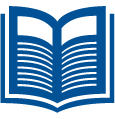 出版物介绍
标准：收录超过 4.8万份标准文献，含历史标准。其中包括：航空航天标准(AS)、航天材料规范(AMS)、地面车辆标准(J-Reports) ，以及ITC 机身与引擎标准。
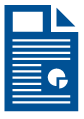 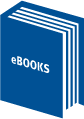 电子图书：由各个领域的行业专家编写，收录了SAE 出版的书籍 390多本，每年新增 10-15本新书。
杂志：专业行业最新信息，涉及汽车、商用车辆、航空航天、动力工程、非公路工程、国防等专业领域。 收录了6种 SAE出版的行业权威杂志。
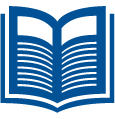 出版物介绍
SAE 技术报告（Technical Papers）

SAE技术报告发表来自全球汽车专家的工程进展和创新已超过100年；
由专家撰写并同行评审，涉及机械工程、汽车工业、航空航天和商用车领域；
包括测试结果、比较研究、方法论、案例研究、最佳实践以及更多其他内容；
收录1906年以来的技术报告，超过14万份，每年新增约1,500篇。
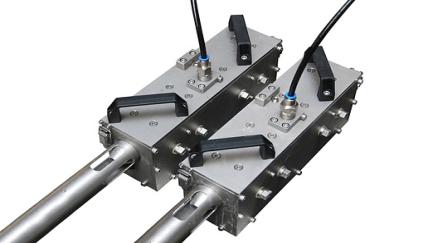 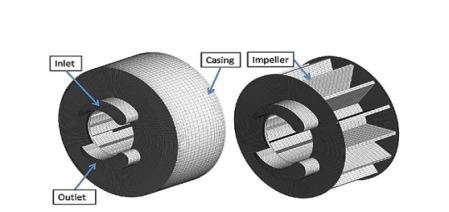 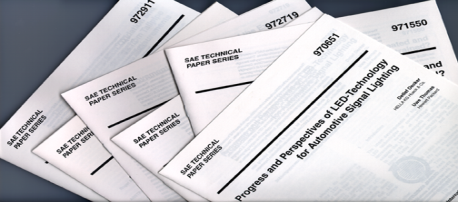 出版物介绍
SAE 技术报告（Technical Papers）

会议来源：1906年以来SAE独立或合作组织的全球/区域会议、展览、论坛和研讨会等，会上发布的最新技术成果收录于其数据库的技术报告部分。目前，随着我国科学技术的飞速进步发展，SAE越来越多的会议项目在我国合作举办。
例如：SAE 2024 交通能源可持续发展高峰论坛（上海 举办）、中德国际产业园汽车软件与生态大会（武汉 举办）、SAE-浙大城市学院 2024 低空飞行器与城市智慧立体交通国际学术会议（杭州 举办）等；
此外，SAE历年的全球汽车年会与展览（WCX）、增强现实与虚拟现实(AR/VR) 技术研讨会、高效内燃机技术研讨会、汽车电气化与智能化技术论坛、航空年会与展览会、全球航空技术年会与展览、大型船只排放控制技术研讨会、热能管理系统技术研讨会等，会上最新技术成果，皆收录于SAE技术报告。
出版物介绍
SAE 学术期刊（Journal Articles）
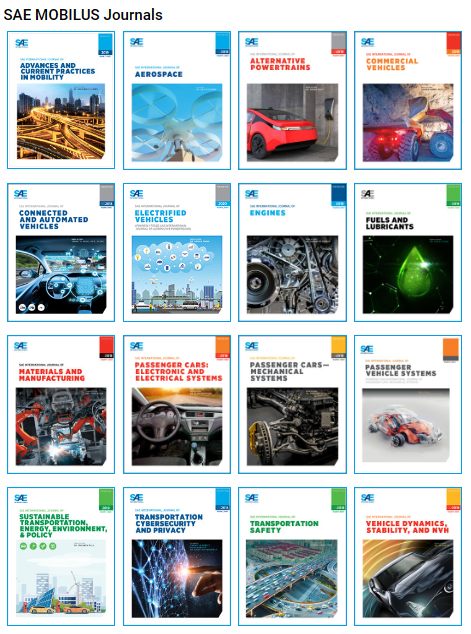 出版物介绍
SAE 市场研究报告（Edge Report）

SAE市场研究报告均由行业专家精选议题经多次讨论撰写，涵盖了前沿领域如汽车自动化、电气化、无人机、物联网和网联化、网络安全、先进动力总成和先进制造等热门领域的富有争议的市场行业信息和关键问题总结。收录2018年至今出版的内容，超过160份，每年新增约25份。
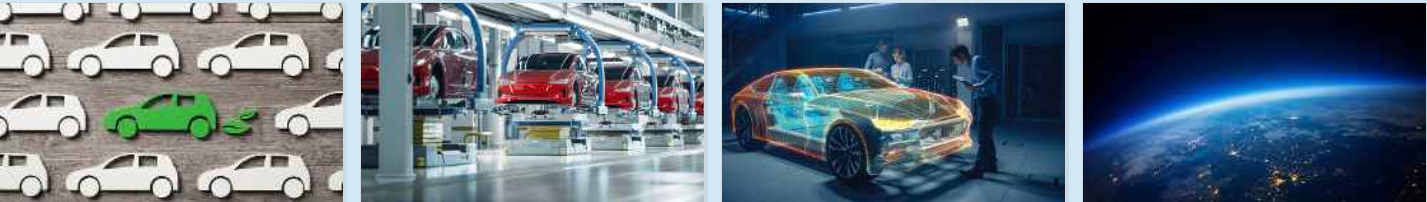 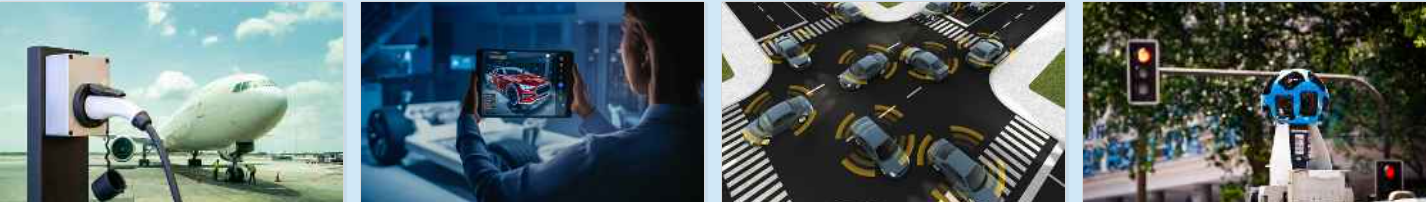 出版物介绍
SAE 标准（ Standards）

SAE数字图书馆收录超过4.8万份标准文献，含历史标准。包括航空航天标准(AS)、航天材料规范(AMS)、地面车辆标准(J-Reports)，以及ITC机身与引擎标准(Engine & Airframe Standard)；

 SAE在其100多年的历史中一直是航空航天标准的领先提供者。拥有超过16,400份可用的航空航天标准(AS)和超过18,900份可用的航天材料规范(AMS)，SAE标准受到全球航空航天行业的制造商和供应商的认可并被广泛采用；

自成立起，SAE始终处于地面车辆技术信息和工程标准发布的最前沿。SAE当前有9,700多个可用的地面车辆标准(GV)，涵盖数以百计的主题领域，内容涉及地面车辆设计、制造、测试和性能。SAE还涉及商用车辆行业，为卡车、公共交通、农业和建筑市场提供标准。

SAE 收录近4,000份 ITC 机身与引擎标准(Engine & Airframe Standard)，涵盖数以百计的主题领域，内容涉及车辆设计与制造、测试与性能、航空工程及商业飞机制造、发动机与动力系统等。
出版物介绍
SAE 电子图书（eBooks）

收录SAE自1990年出版至今的电子图书 390多本，每年新增10-15本新书；

涉及主题：发动机测试、动力系统、车辆动力及底盘、刹车、基础原理、 安全、电子系统、混合动力和电动汽车等；

合作出版的书籍包括：ASM钢材与超合金、ASM有色合金与复合材料、ASM金属材料基本原理、ASM制造和性能、Honda研究与开发技术评审等。

新增CMH-17复合材料手册：SAE与CMH-17(《美国军用手册》第17分册协调委员会）联合出版的复合材料手册，收录2012-2022年出版的内容，全套共六卷超过6,000页。
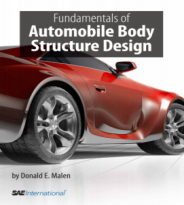 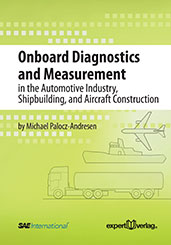 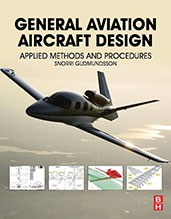 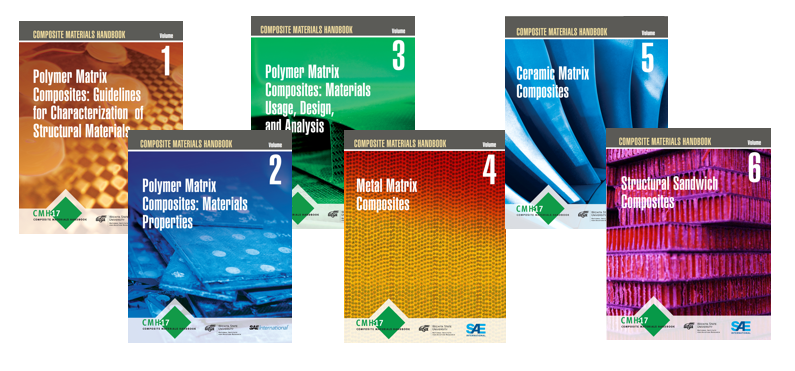 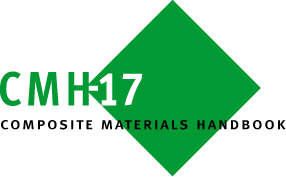 出版物介绍
SAE 杂志（Magazines）

通过SAE杂志，全球的研究者和业界人员能随时了解本领域内的最新发展情况；

6种SAE出版的行业权威杂志，收录 1911年至今出版的内容， 包括4种现刊杂志和2种过刊杂志；

包括：Automotive Engineering《汽车工程》、Aerospace & Defense Technology《航空航天与国防技术》、SAE Truck & Off-Highway Engineering《非公路工程》、 Autonomous Vehicle Engineering 《自动驾驶汽车工程》、Vehicle Electrification Back Files 《车辆电气化》、Automotive Design Back Files《汽车设计》 。
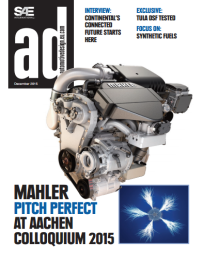 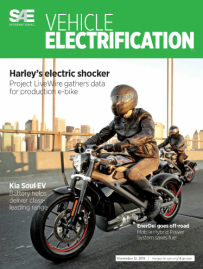 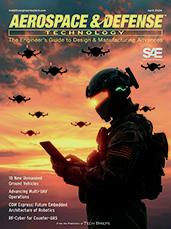 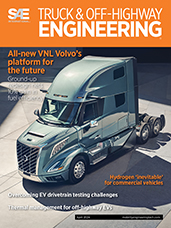 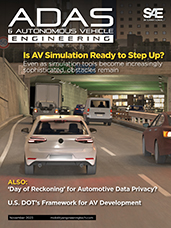 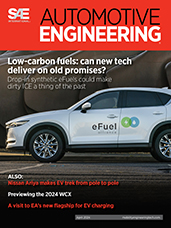 数据库主页：SAE MOBILUS 开放式平台全新升级！功能强大！简洁直观！
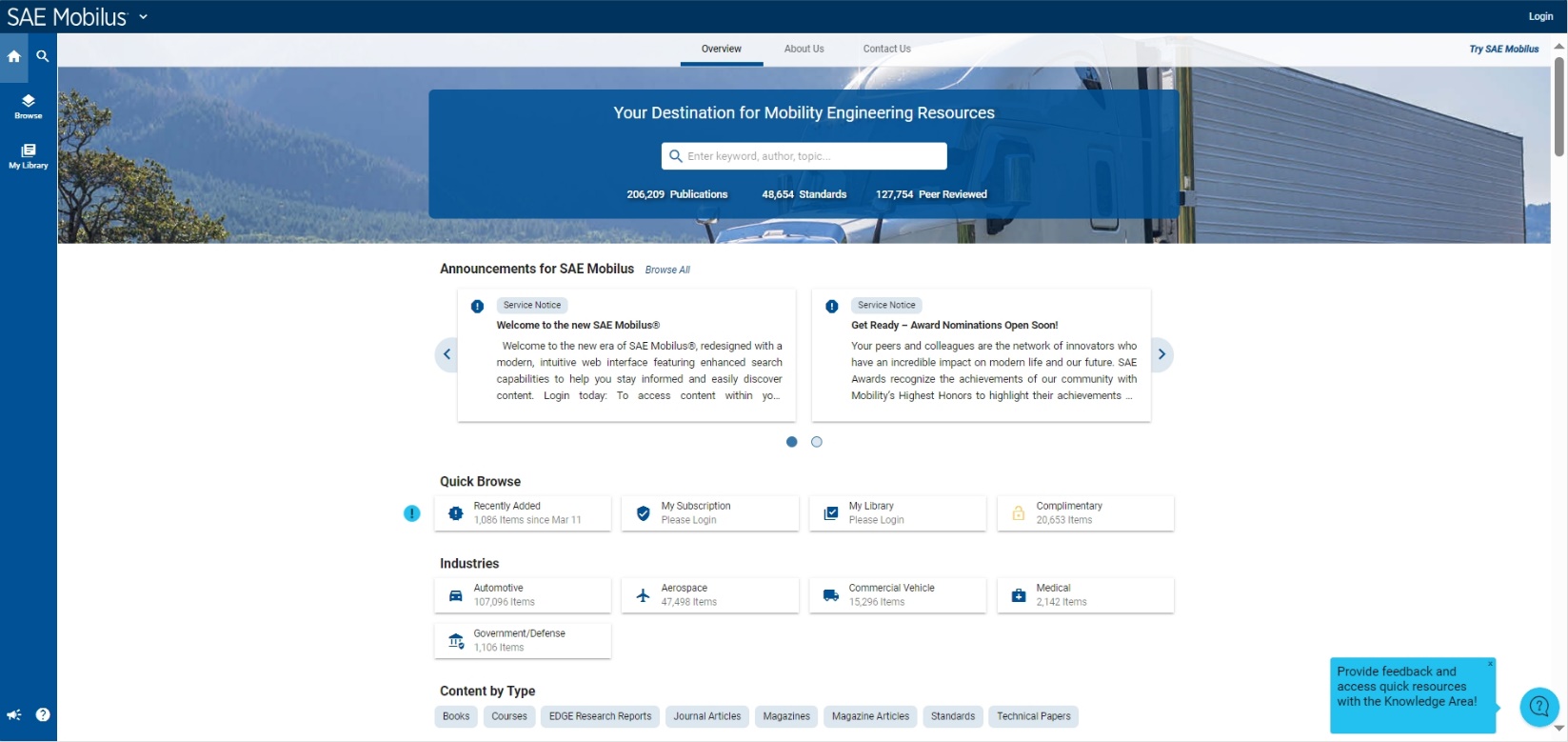 SAE MOBILUS 数据库
全新开放式平台 
2024年上线！

用户一站式获取
最新专业资源！
https://saemobilus.sae.org/
数据库主页：SAE MOBILUS 开放式平台全新升级！功能强大！简洁直观！
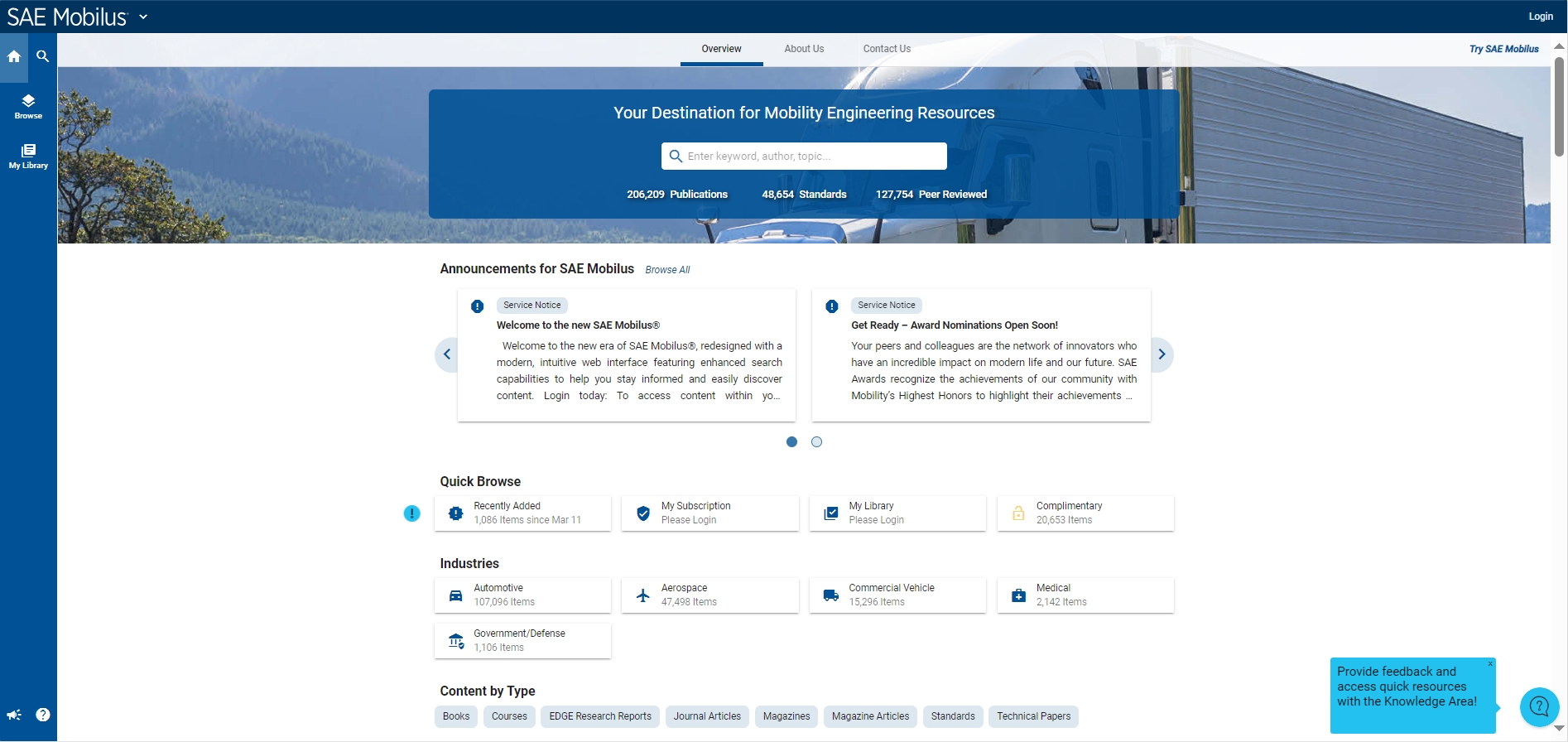 主页  详细检索
Browse  浏览
        My Library  个人图书馆-登录后可进行个人访问和保存项目
输入关键词、作者、主题等，一键式快速检索

出版物      标准      同行评审
Announcements 公告
帮助您及时了解新功能及资讯等！
Quick Browse 快速浏览
最近添加、我的订阅、我的图书馆、免费资源


Industries 行业
汽车、航空航天、商用车、医疗、政府/国防


Content by Type 出版物类型
电子图书、课程、市场研究报告、期刊文章、杂志、杂志文章、标准、技术论文
？Knowledge Bot 
提供反馈、快速帮助和培训等
https://saemobilus.sae.org/
数据库主页：SAE MOBILUS 开放式平台全新升级！功能强大！简洁直观！
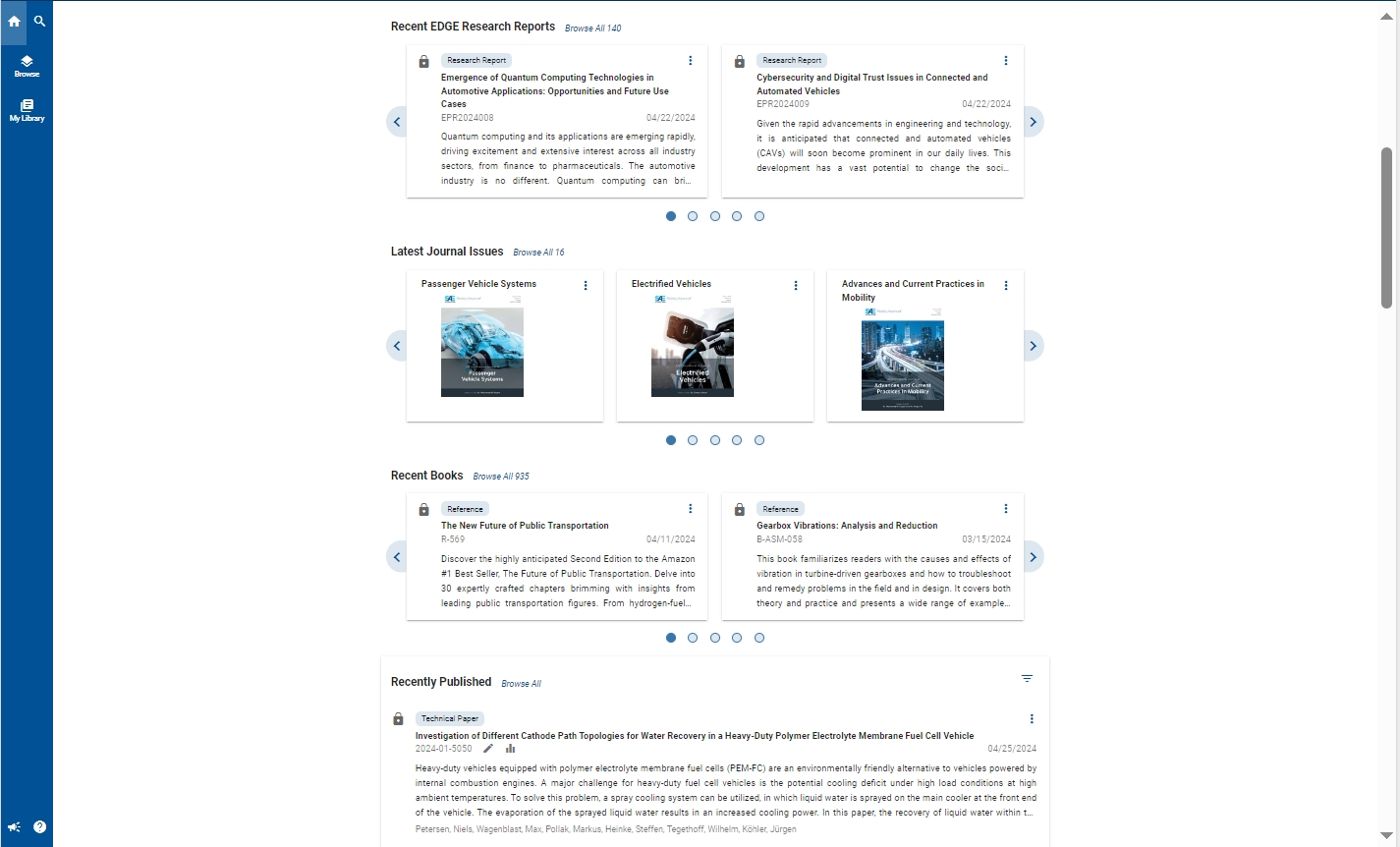 最新的市场研究报告







最新的期刊







最新的电子图书






最新出版的内容
Browse 浏览
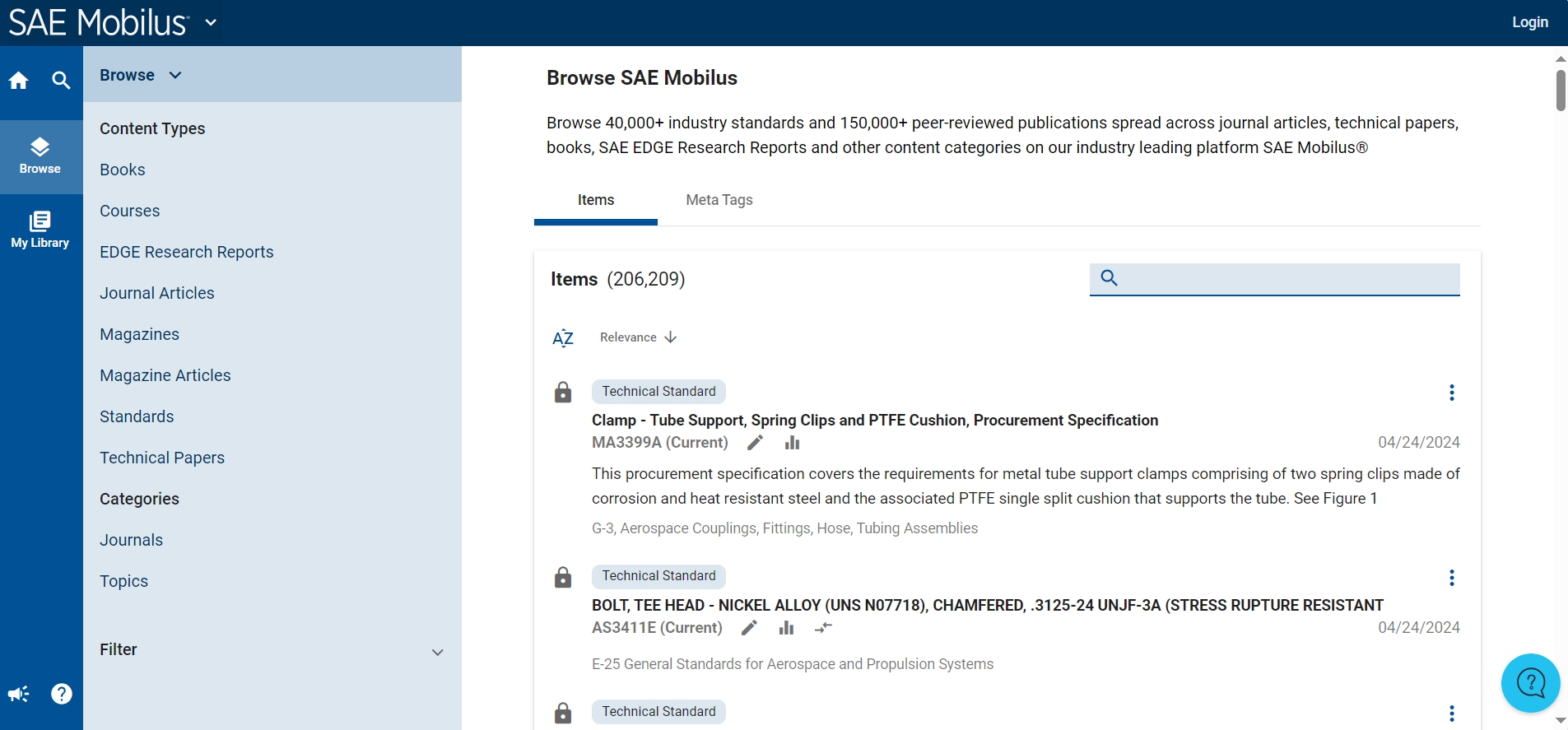 文章类型：
电子图书
课程
市场研究报告
期刊文章
杂志
杂志文章
标准
技术报告
类别：
期刊
主题
元标签-帮助您找到与搜索相关的内容
Browse 浏览：按期刊
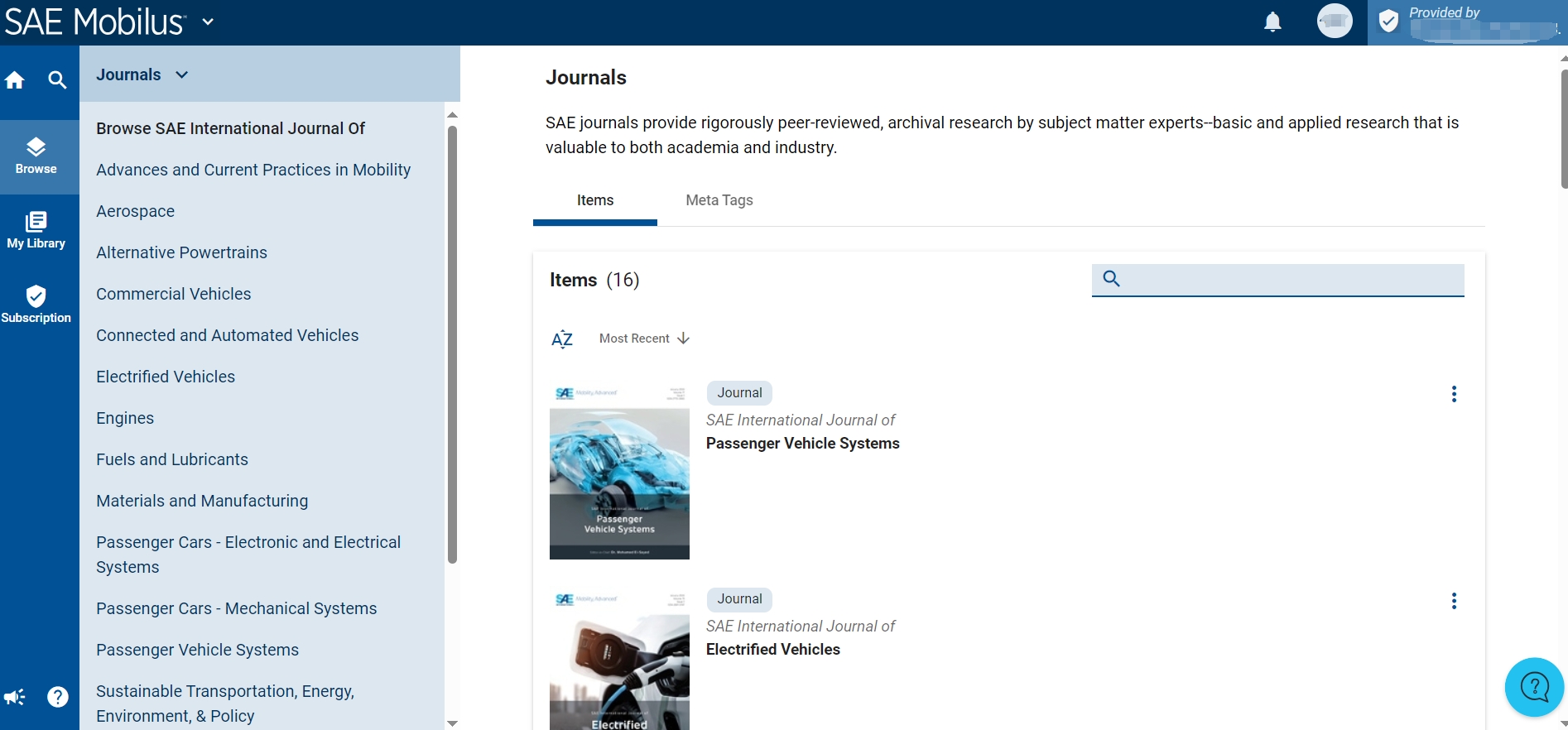 Browse 浏览：按期刊
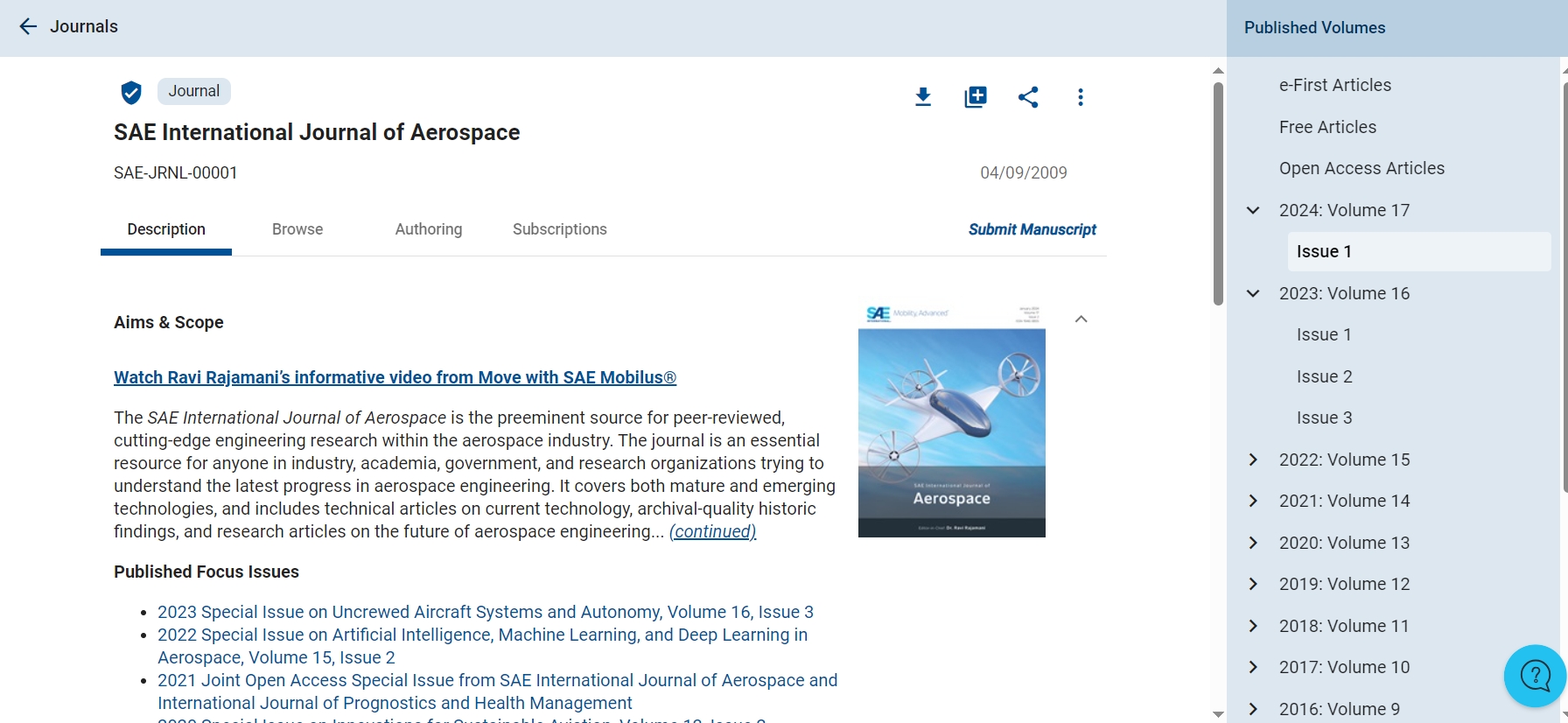 出版卷期  

预先出版内容  

限时免费  

开放获取
期刊详情             文章浏览          作者资源          订阅选项
投稿
点击进入具体卷期，
 浏览感兴趣的期刊文章
Aims & Scope：
目标和范围 

Published Focus Issue：已发布的焦点问题

Indexed in：
索引情况

Editorial Board：
编委会
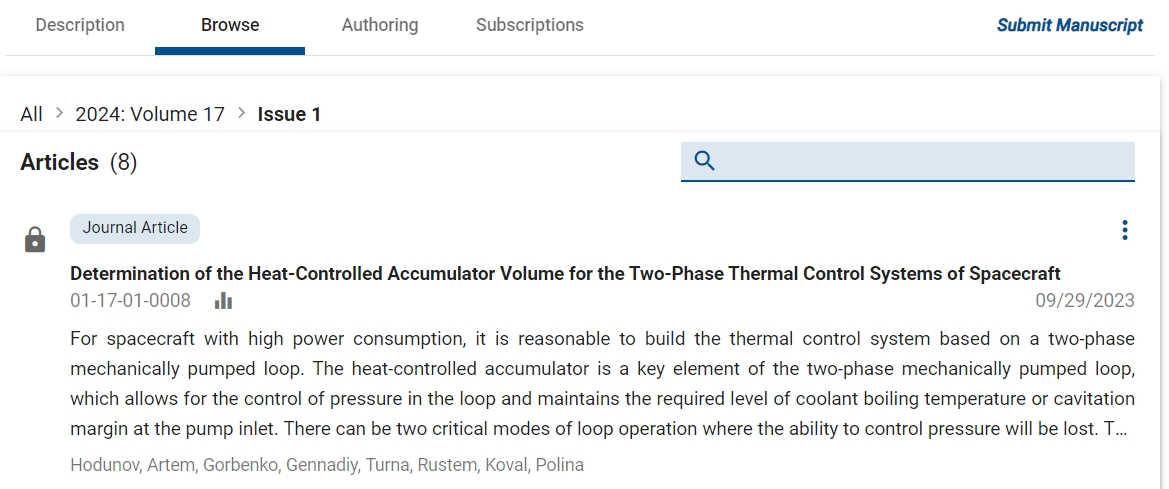 Browse 浏览：期刊文章页面
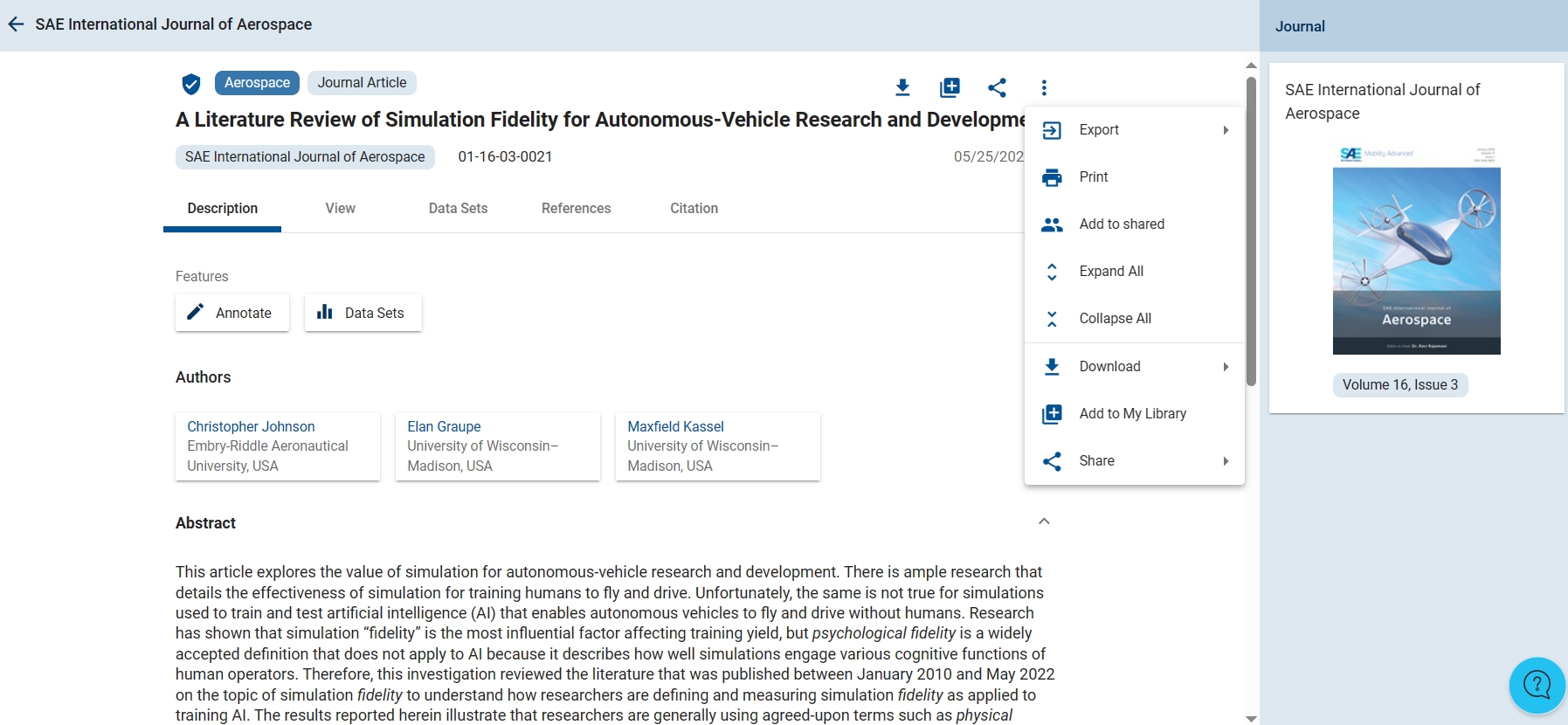 所属领域：航空航天
导出引文记录/元数据

打印

共享

全部展开

全部折叠

下载PDF全文

添加收藏

一键分享
文章详情     浏览全文/注释      数据集          参考文献          引文信息
添加注释       数据集
Authors：作者信息/所属机构

Abstract：文摘

Topics：主题

Affiliated or Co-Author: 合作或共同作者

Details：DOI/页数/引文记录等

Additional Details：其他详细信息
Browse 浏览：按会议-技术报告
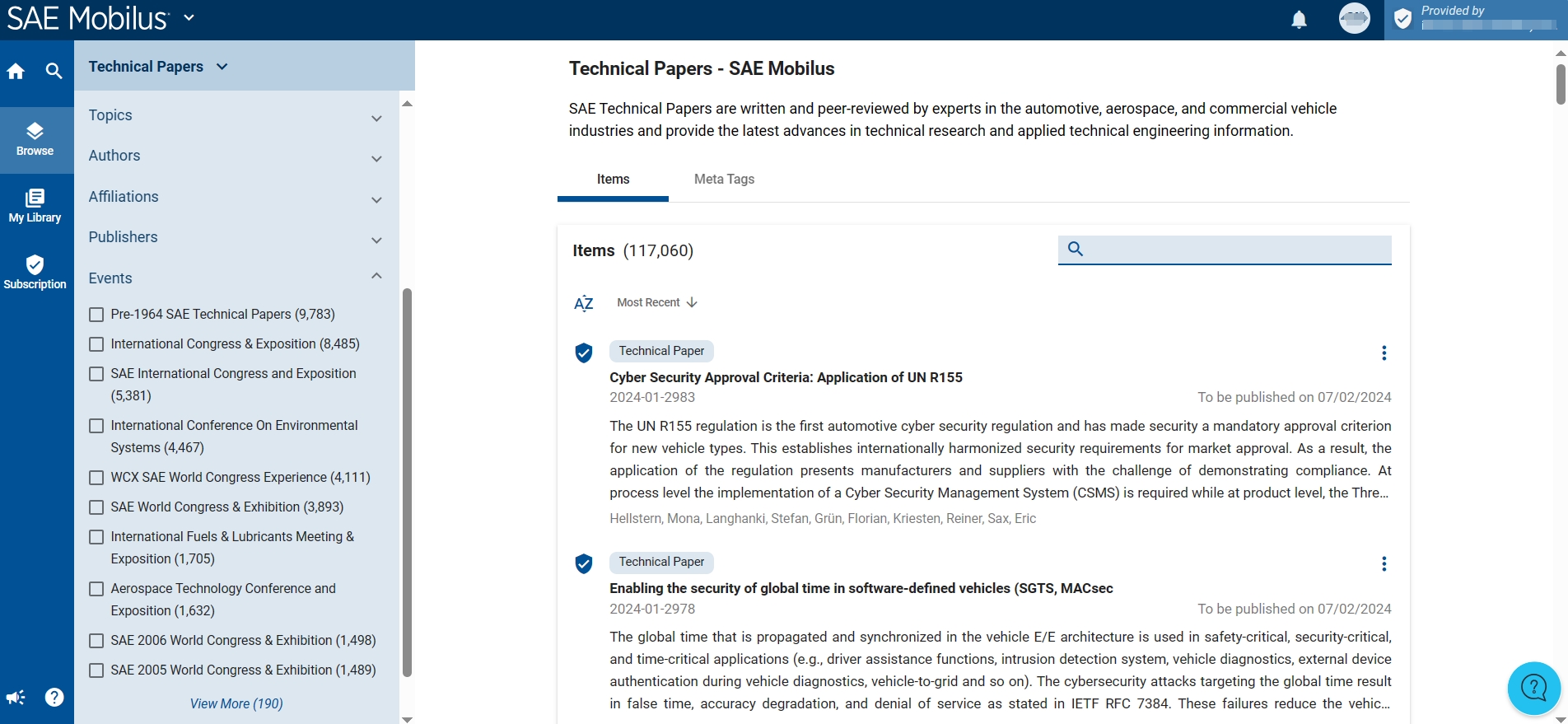 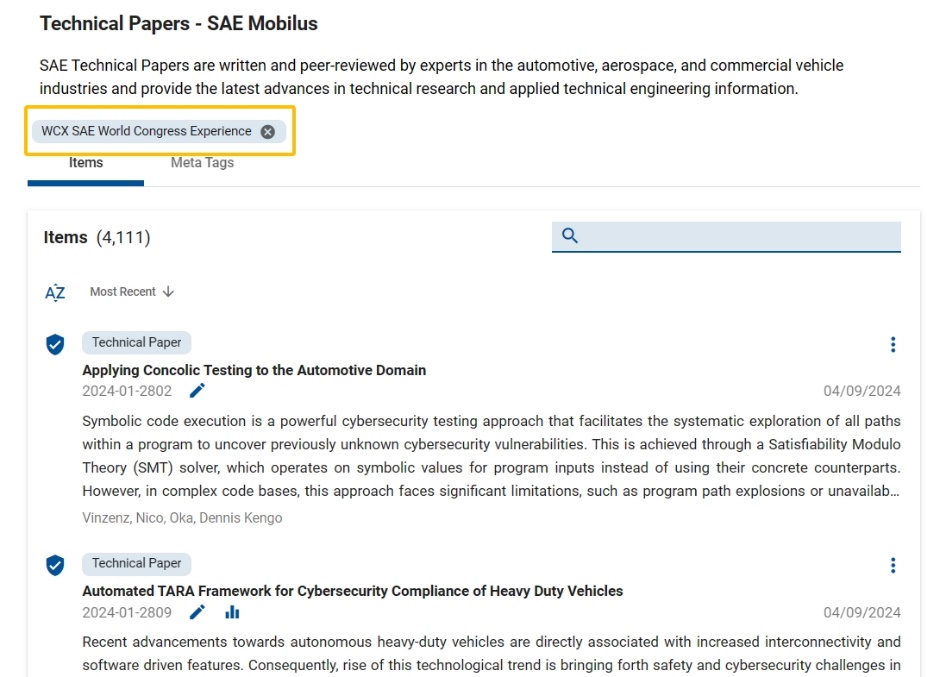 Browse 浏览：按会议-技术报告
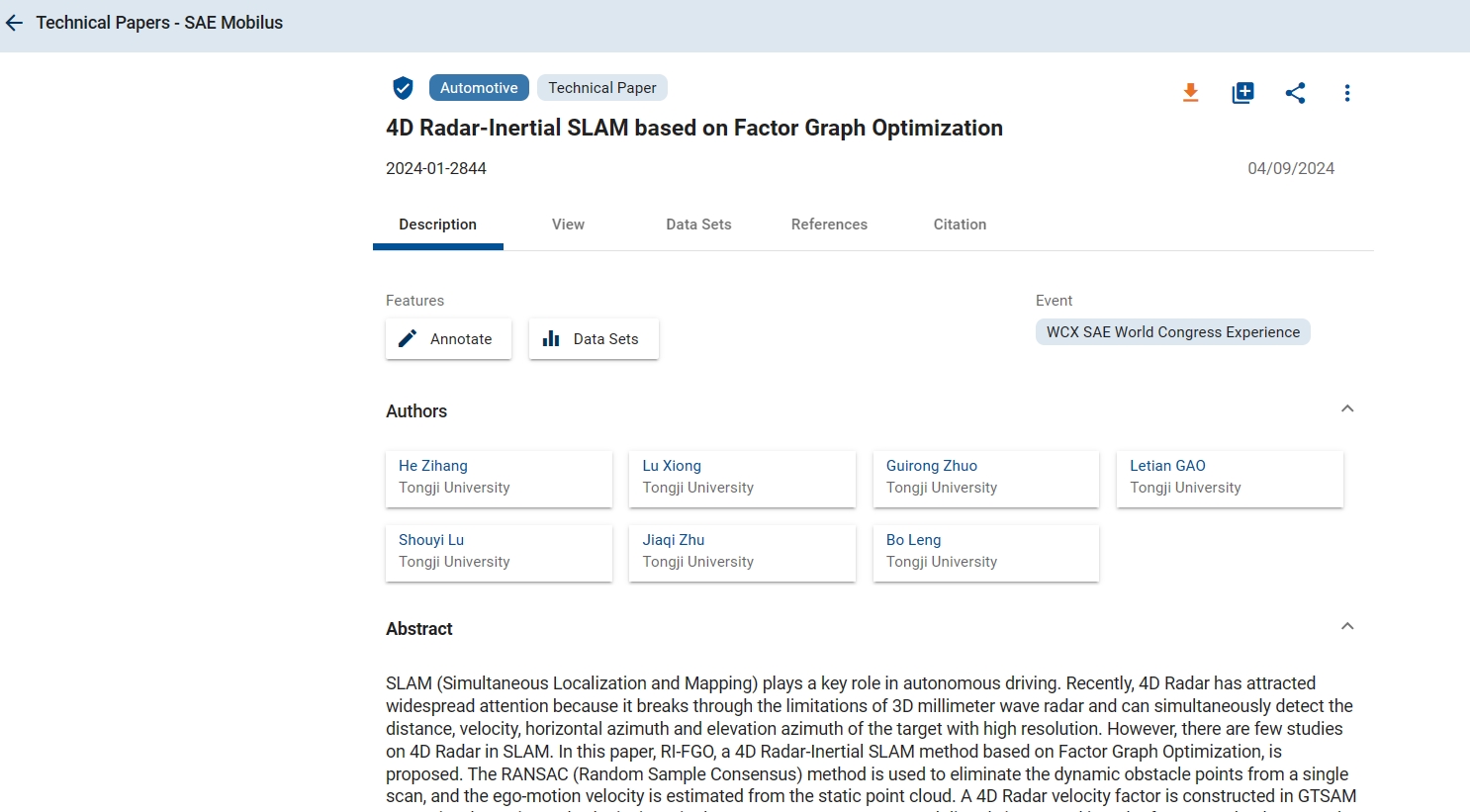 所属领域：汽车
文章详情     浏览全文/注释      数据集           参考文献         引文信息
所属会议
Browse 浏览：技术报告页面 HTML
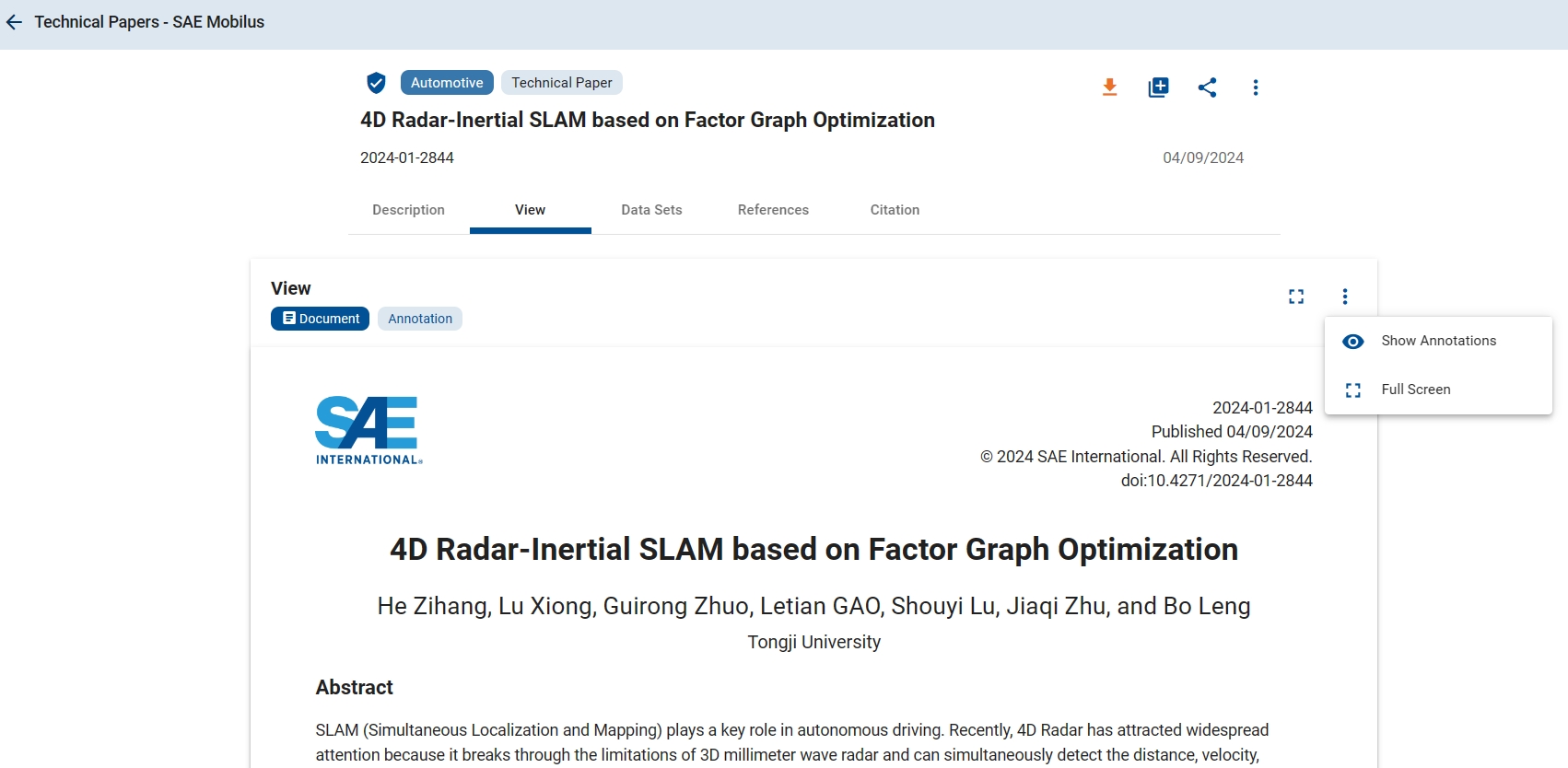 浏览全文/注释
HTML在线浏览
显示注释

全屏浏览
Browse 浏览：技术报告页面-Annotation
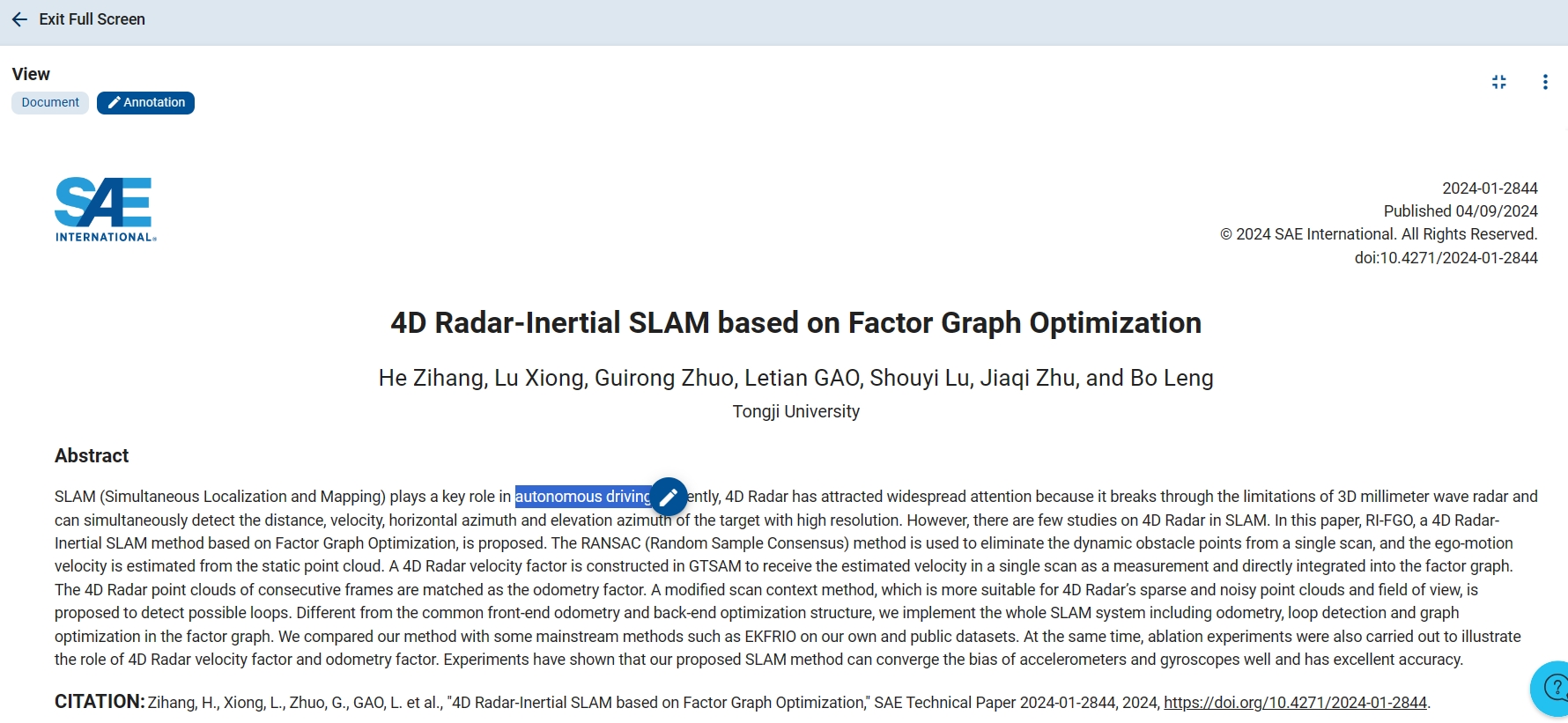 添加注释
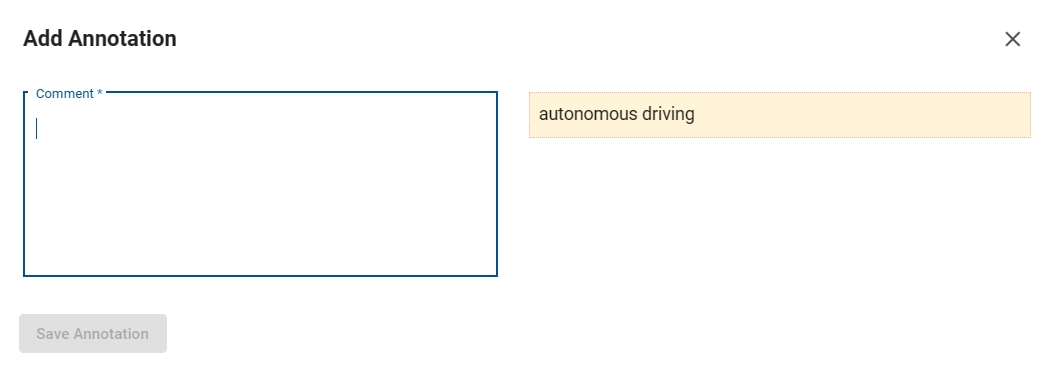 Browse 浏览：技术报告页面-Data Sets
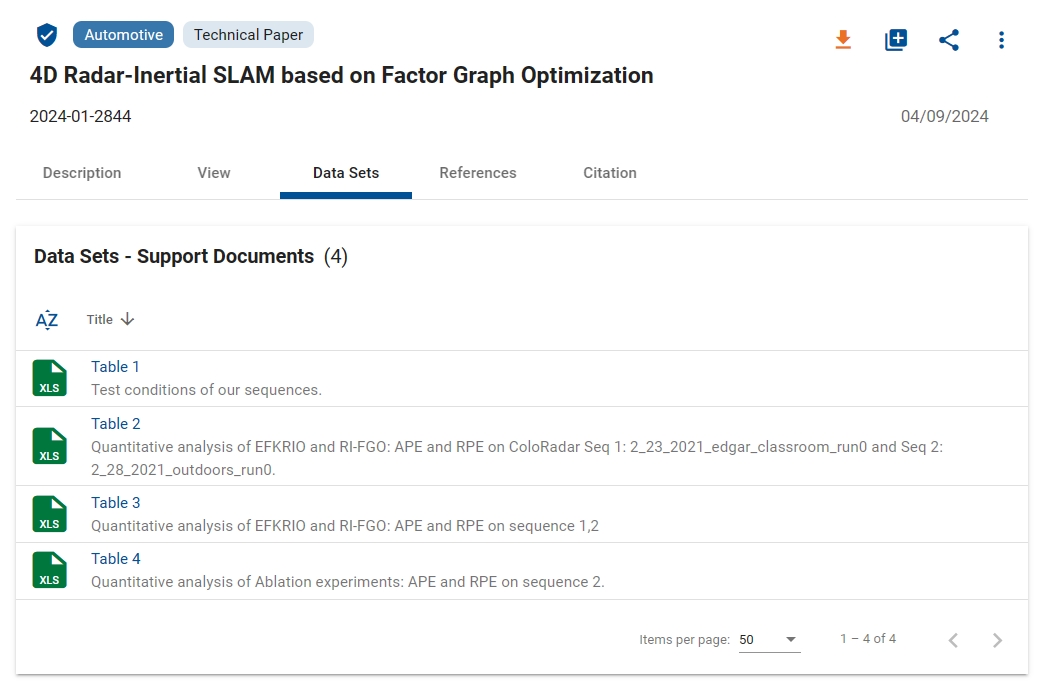 数据集-支持文档-Excel格式
Browse 浏览：技术报告页面-Export
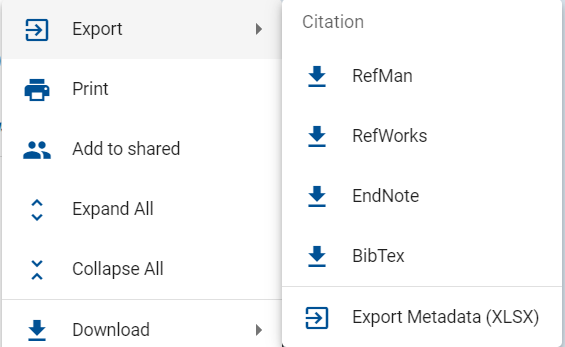 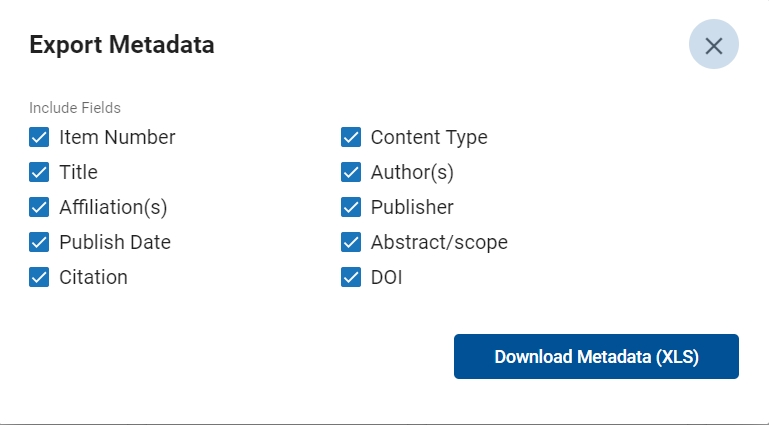 导出引文记录：
 支持 RegMan、RefWorks、EndNote 和 BibTex
导出元数据：
 支持Excel格式
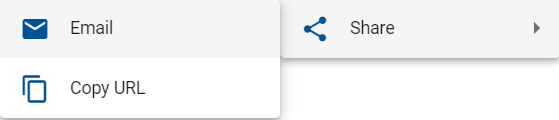 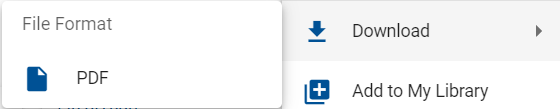 下载PDF全文
一键分享：
 支持 Email、Copy URL
Browse 浏览：标准页面- Revisions & Redlined
提醒设置：设置成功后，铃铛图标显示为橙色。
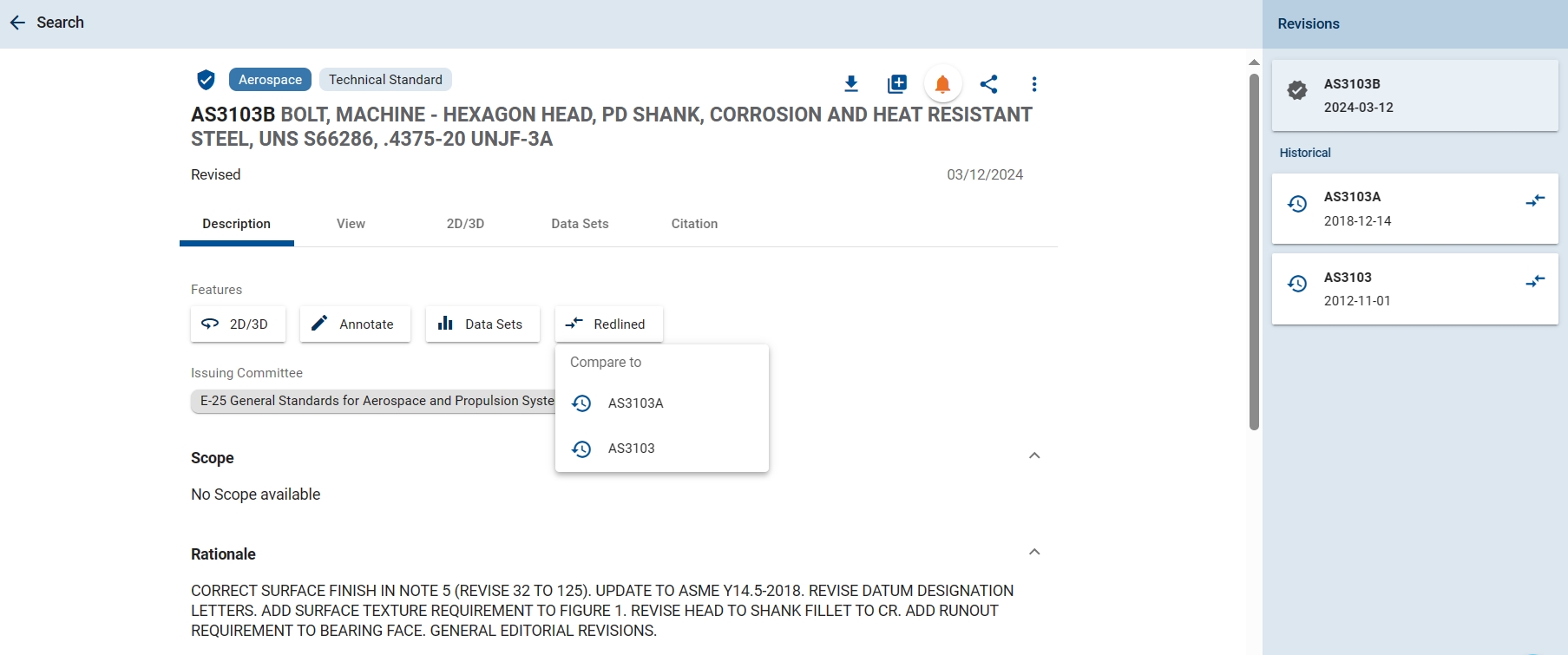 Revisions 修订记录：
显示该标准文献的历史修订记录、标准号及日期。

单击右侧箭头，选择要比较的历史版本标准。
Redlined功能：
选择一篇历史版本的标准，
对比最新版标准和所选择的历史版本标准的变更信息， 
变更处均以红色标出。
该功能将普及所有标准文献，
使用户在应用SAE标准时，更加快速便捷。
Browse 浏览：标准页面- Revisions & Redlined
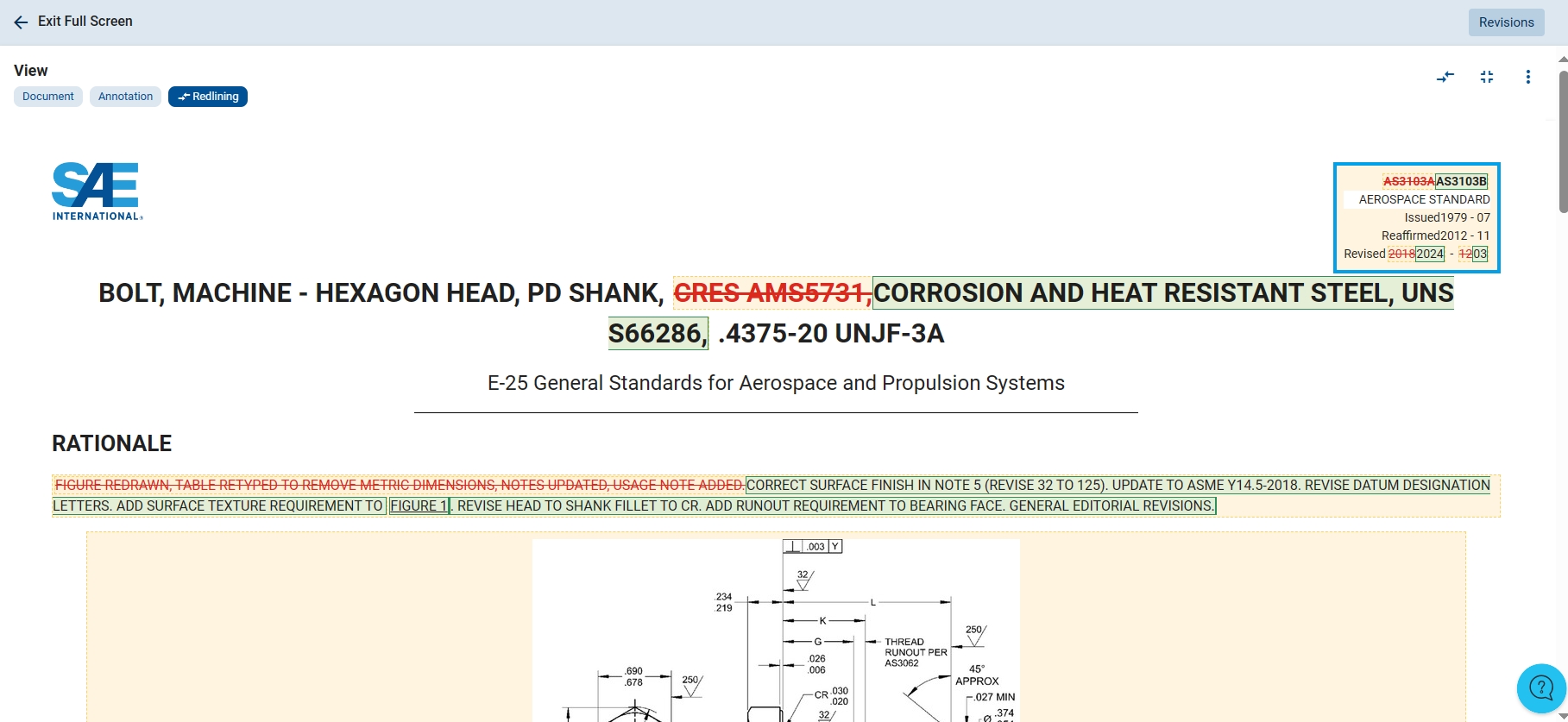 一键显示 最新版本标准 对比于旧版本的修订内容，
有助于研究人员、工程师有效获取最新信息，并迅速应用于实际操作当中。
Browse 浏览：标准页面-2D/3D
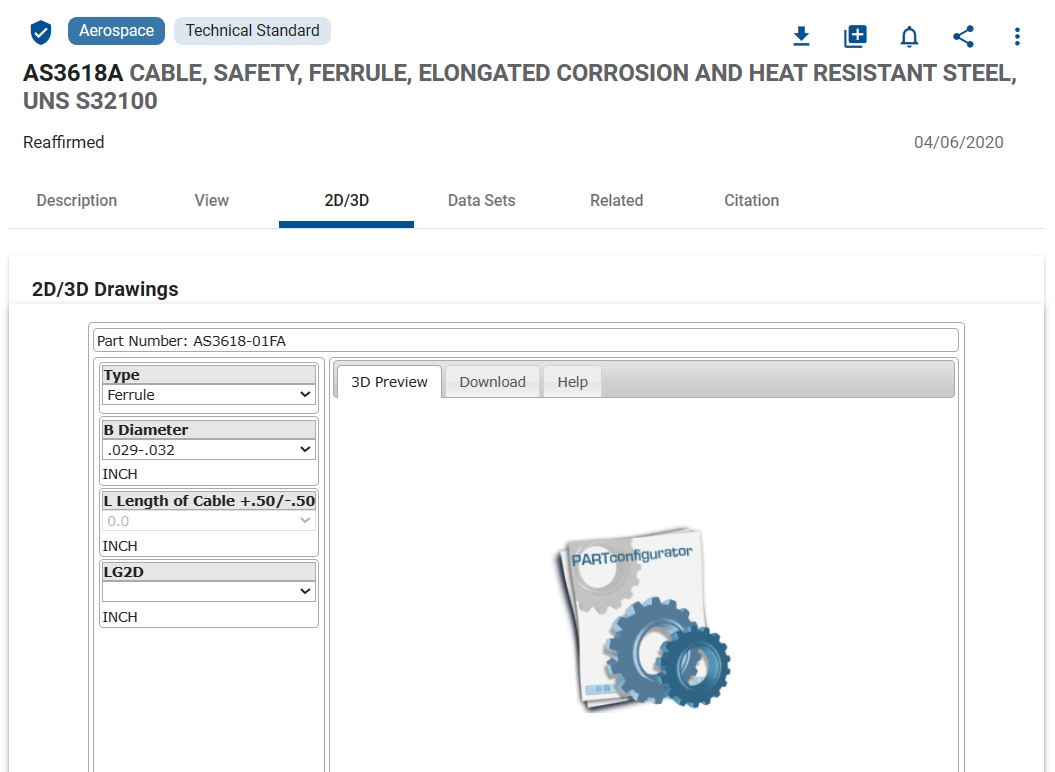 2D/3D：航空航天标准零件在线数据由 PARTsolutions 提供，目前仅适用于部分已更新2D/3D显示配置的 AS（航空航天标准）。该功能可进行所选择标准的2D和3D预览，包括以交互方式配置更改参数，如零件的直径、长度等，对应用了SAE航空航天标准的零件进行解析。此外，该数据可下载为能适用于许多2D/3D计算机辅助设计（CAD）程序的图形格式，或适用于其它下游应用程序使用。
Browse 浏览：标准页面-2D/3D
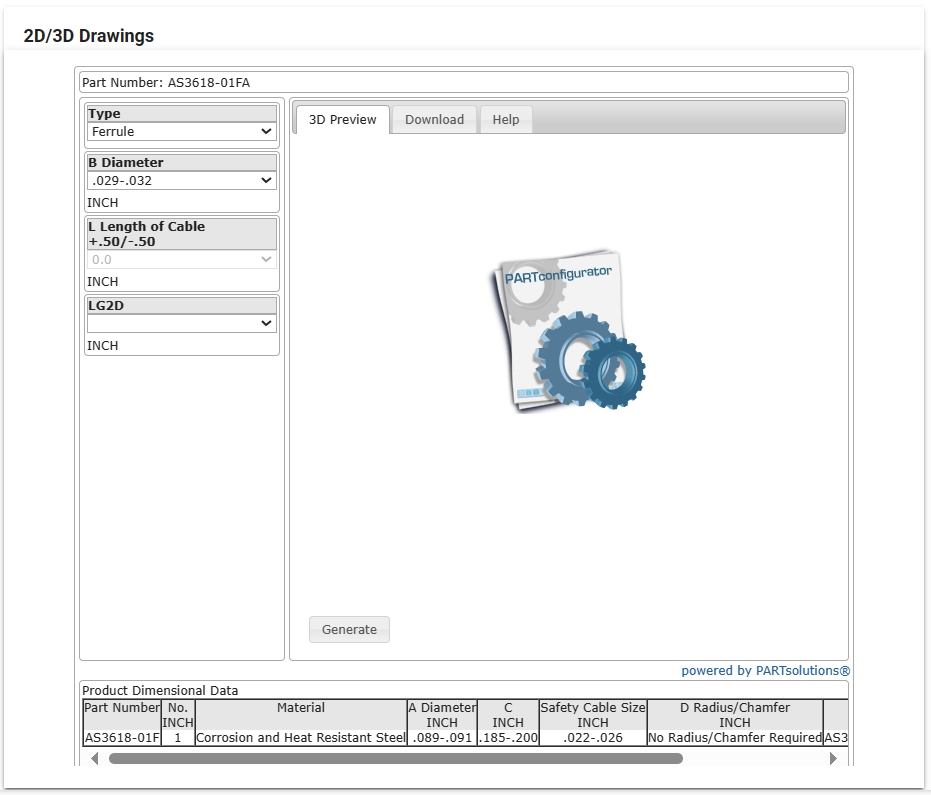 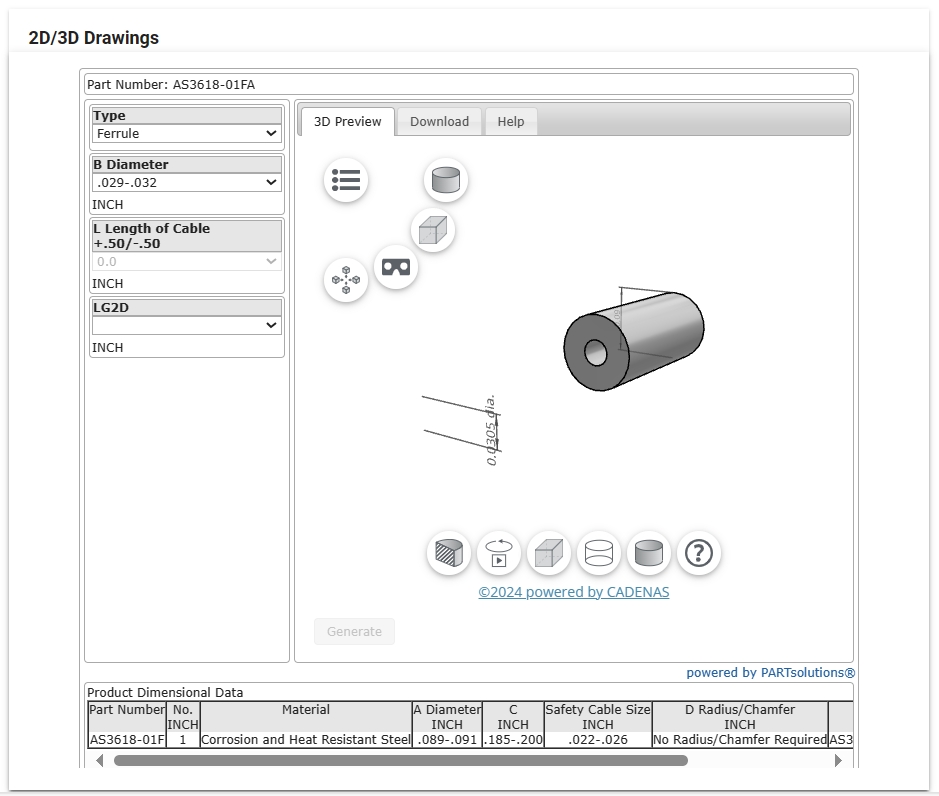 更改零件参数：
类型、直径、
长度等
3D视图预览零件：
                                           模型底纹
                                     模型方向
                                VR视图
                          其他功能
切除  动画  立体视图 边线 阴影带边线  帮助
预览3D零件视图
零件具体数据
Browse 浏览：标准页面-2D/3D
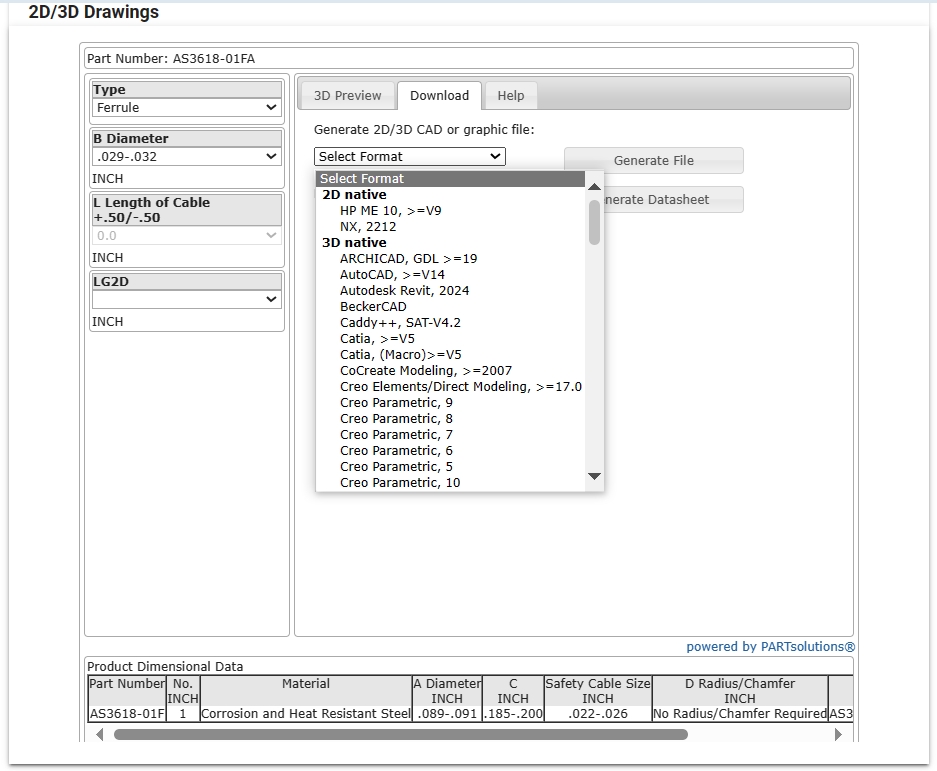 Download提供适用于计算机辅助设（CAD）程序的2D或3D图形格式下载
Browse 浏览：电子图书页面
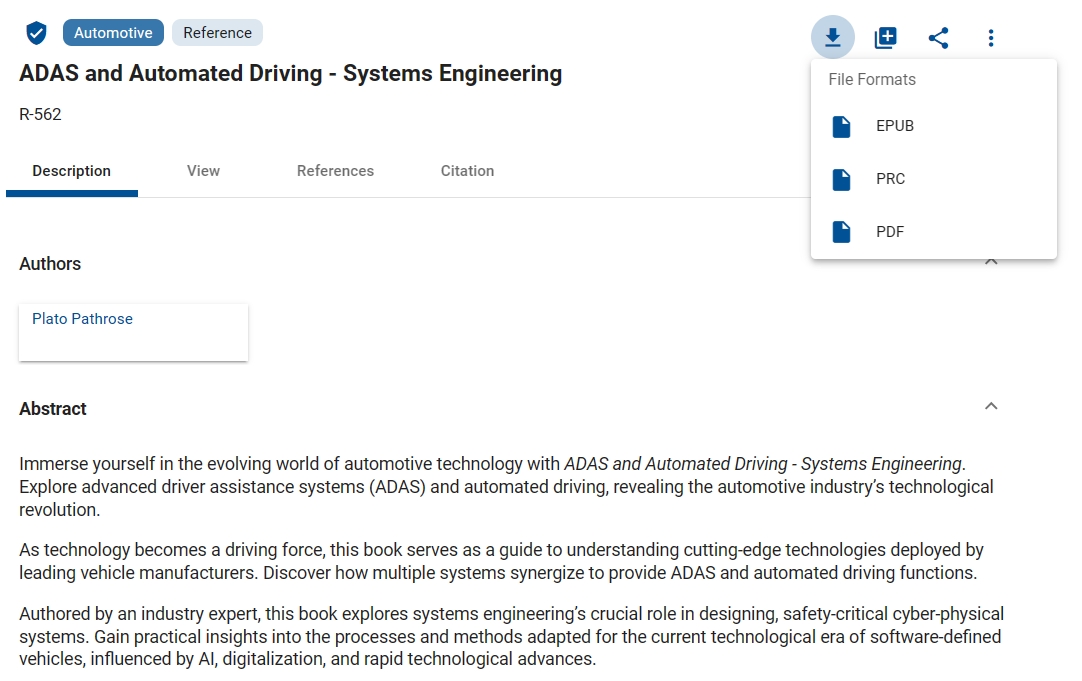 SAE电子图书整本下载：

支持EPUB、PRC、PDF格式
Browse 浏览：按主题
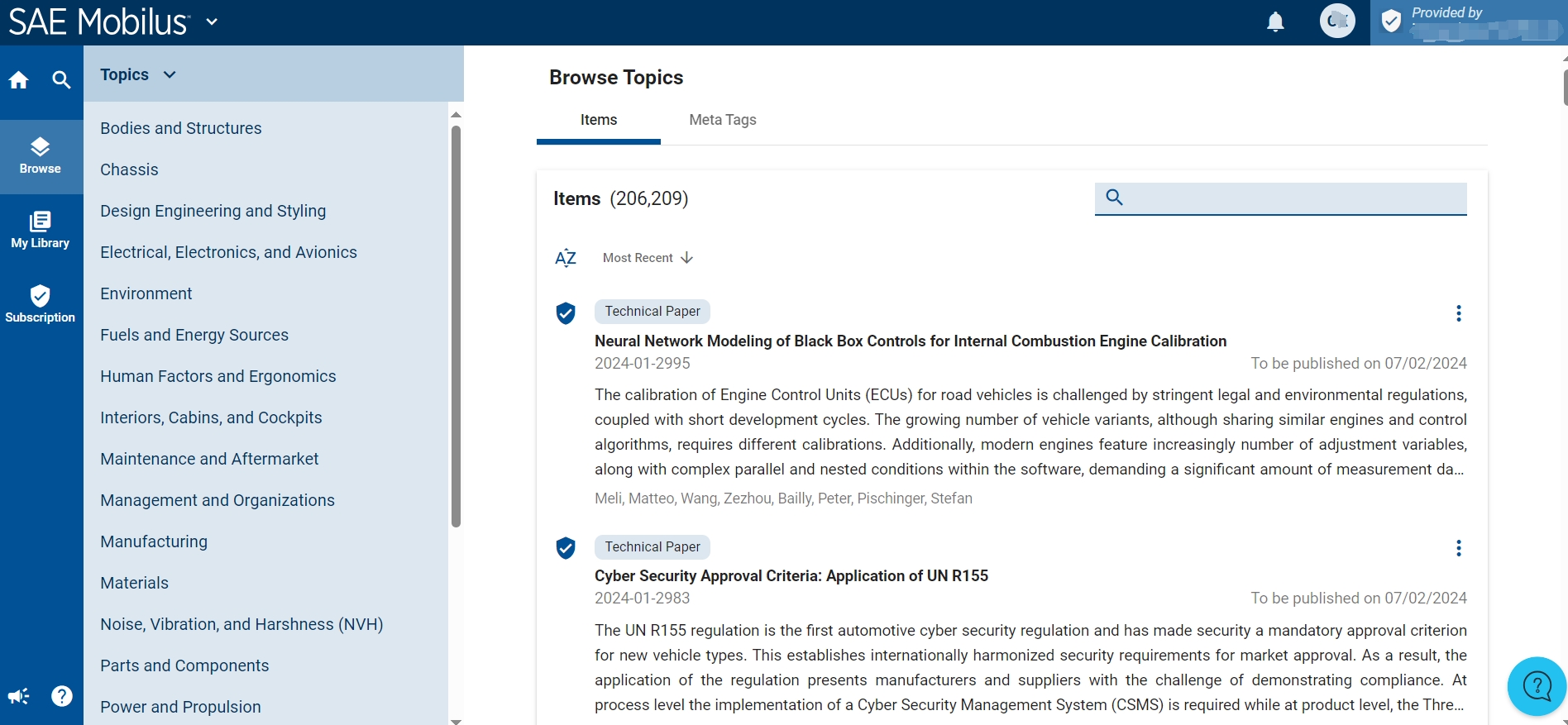 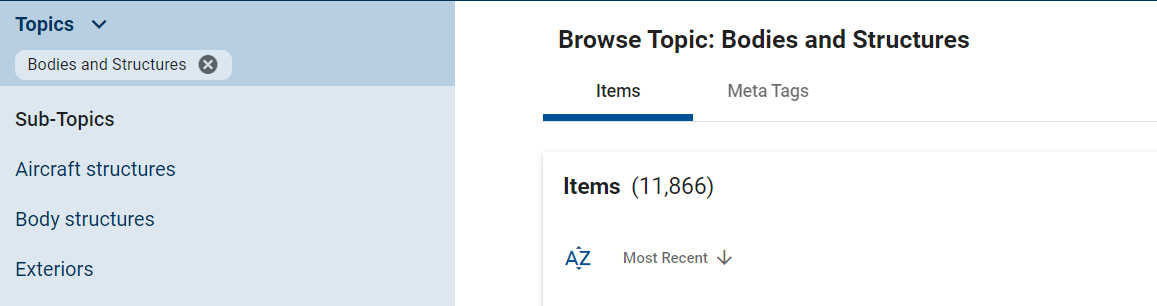 子主题
Search 检索
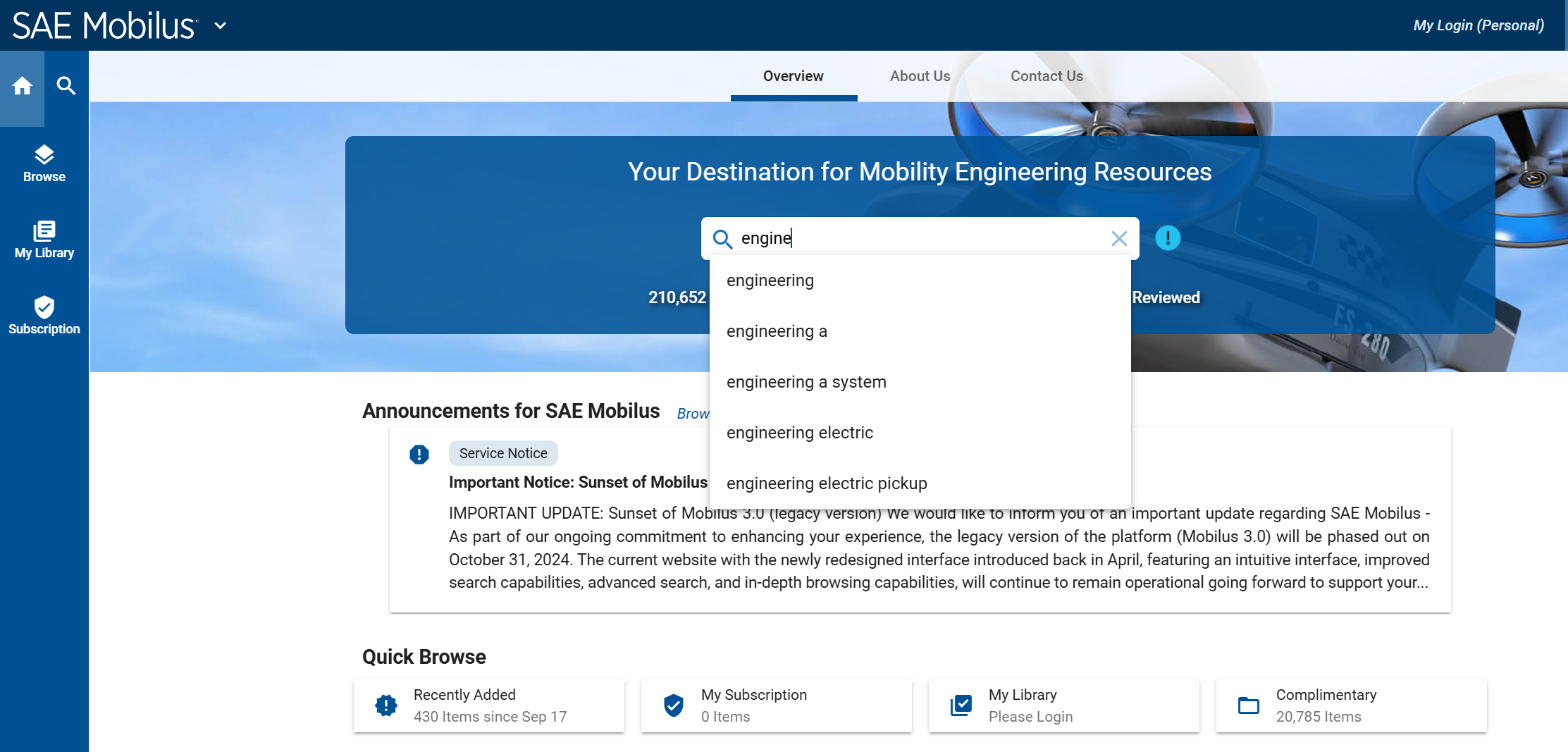 高级检索：点击放大镜，页面跳转
快速检索：
输入检索关键词
系统自动联想关键词/词组
Search 检索
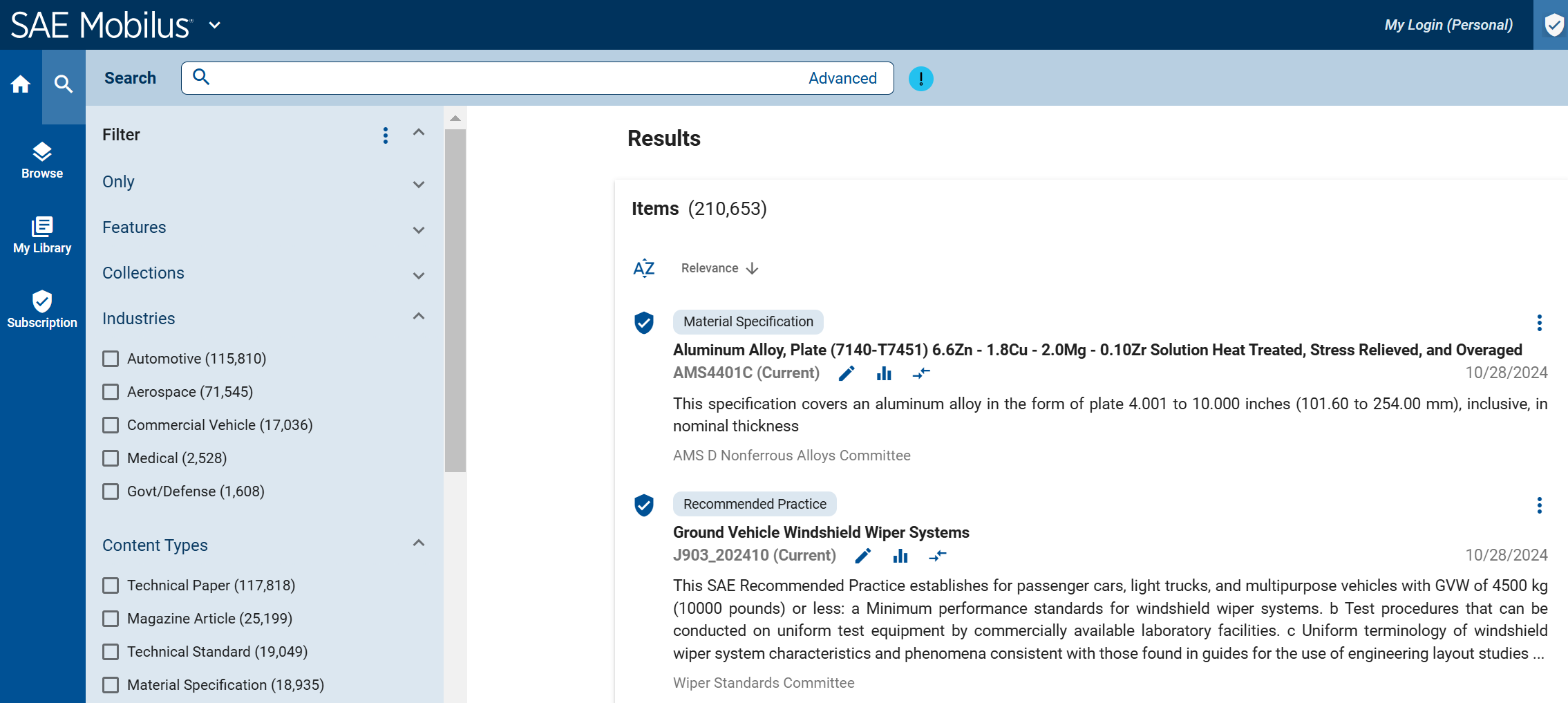 高级检索
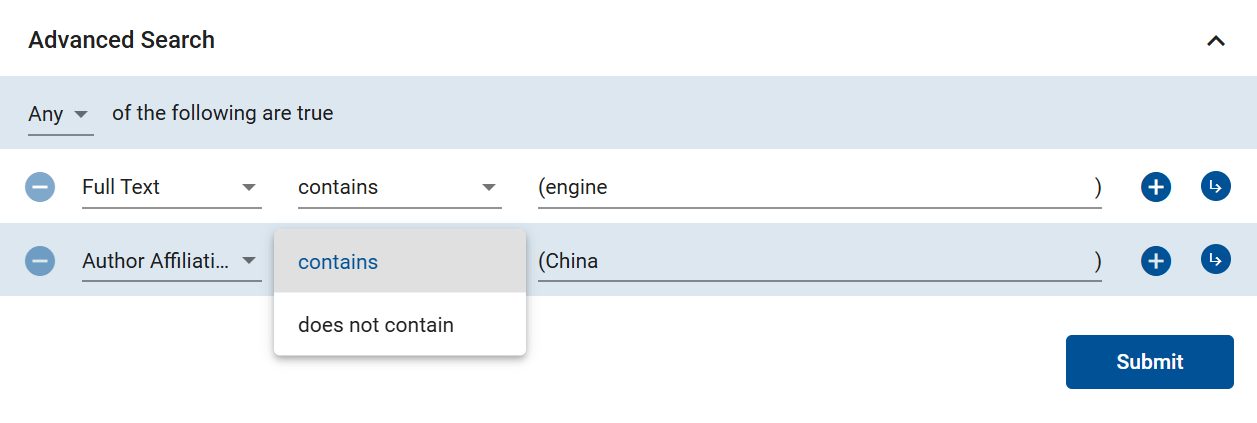 添加多个检索条件
选择包含/不包含该条件
检索范围可限定：
文摘、作者机构、
作者名称、会议名称、
全文、文章标题、行业、期次、卷期、主题等
Search 检索
筛选条件：

行业领域
文章类型
出版时间
主题
作者
作者机构
出版机构
会议
文章格式
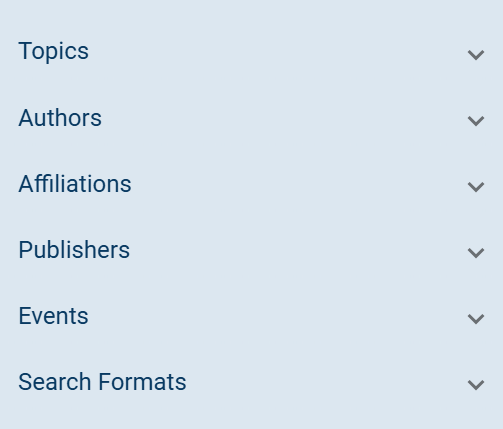 筛选条件：

主题
作者
作者机构
出版机构
会议
文章格式
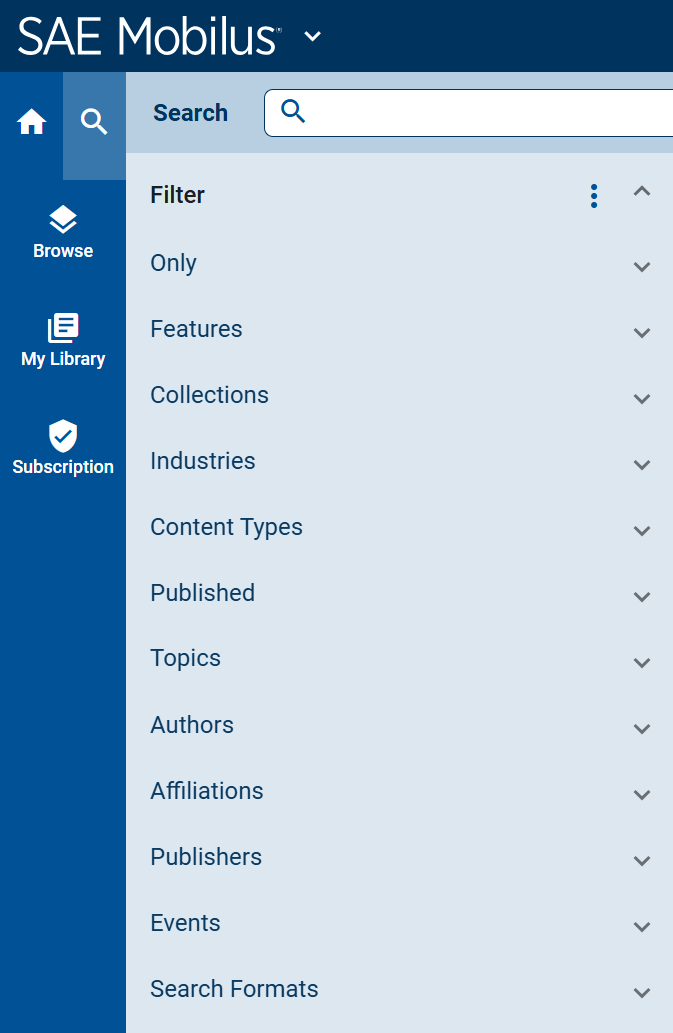 筛选条件：

Only:  新内容（90天内）
机构范围订阅
文章有全文范围

Features 特色功能：
注释/数据集/
Redlined/2D/3D等

Collections：订购内容
（含限免和OA文章等）
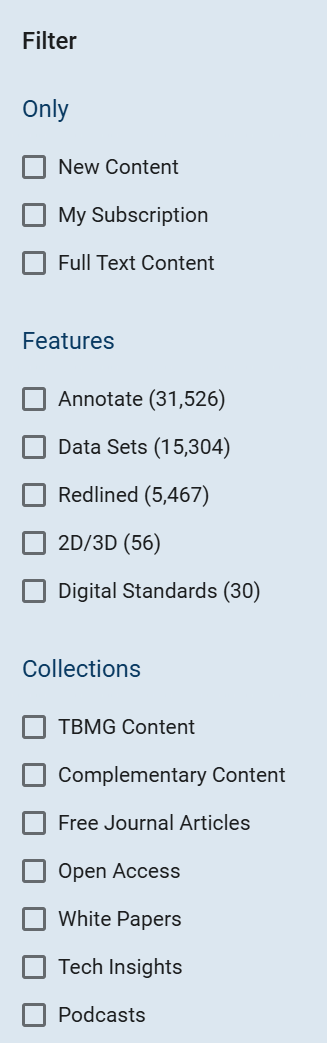 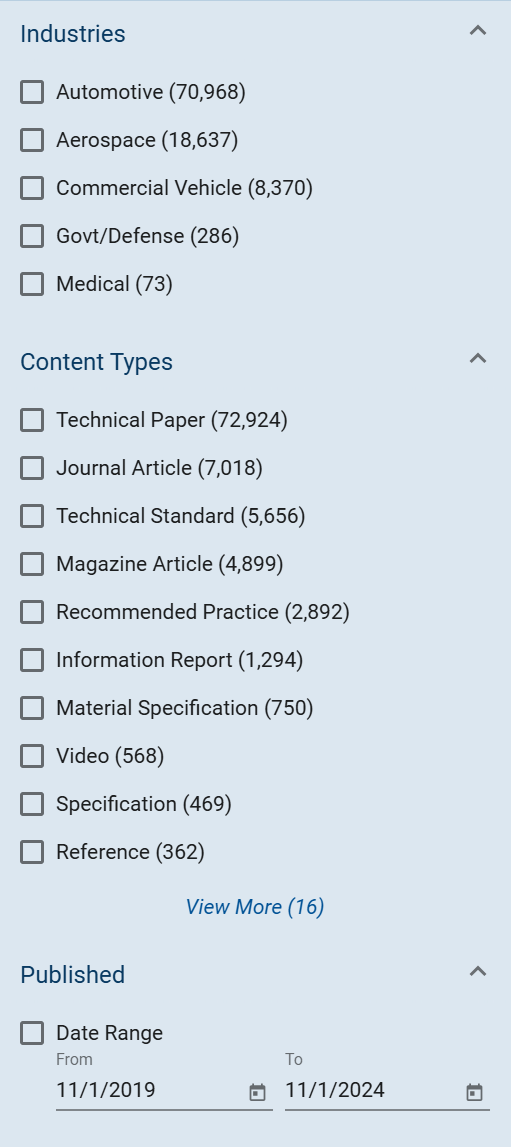 筛选条件
Search 检索 — Engines 发动机
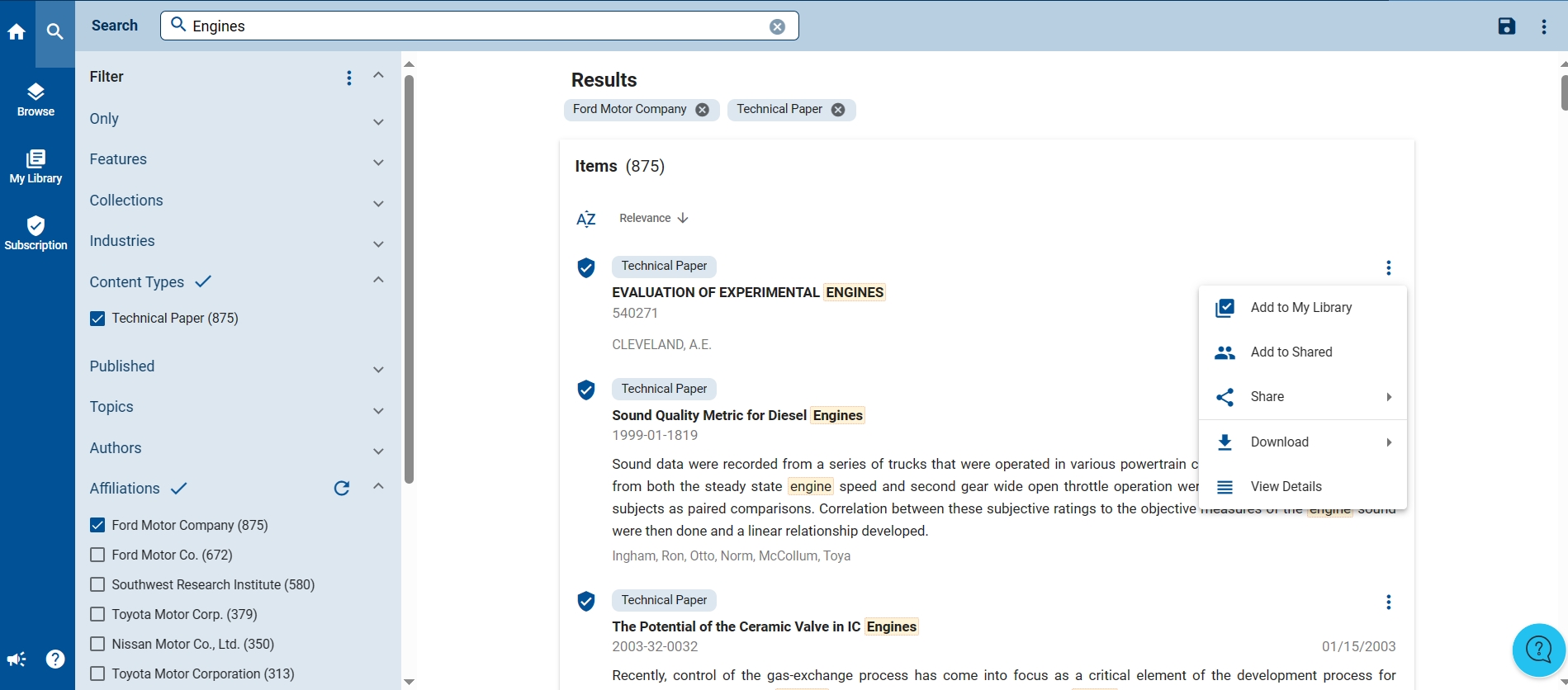 输入检索关键词：如 Engines
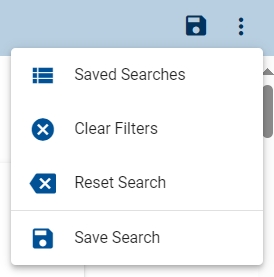 选择筛选条件：如文章类型 & 作者机构
保存的检索式
清除筛选条件
重置检索
保存检索式
检索结果 按相关性/最新发布/标题排序
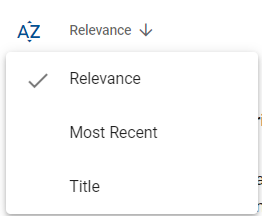 添加收藏
共享
一键分享
下载全文
浏览全文
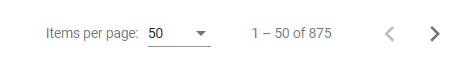 选择每页显示文章篇数
My Library 个人图书馆
个人账号                           机构账号
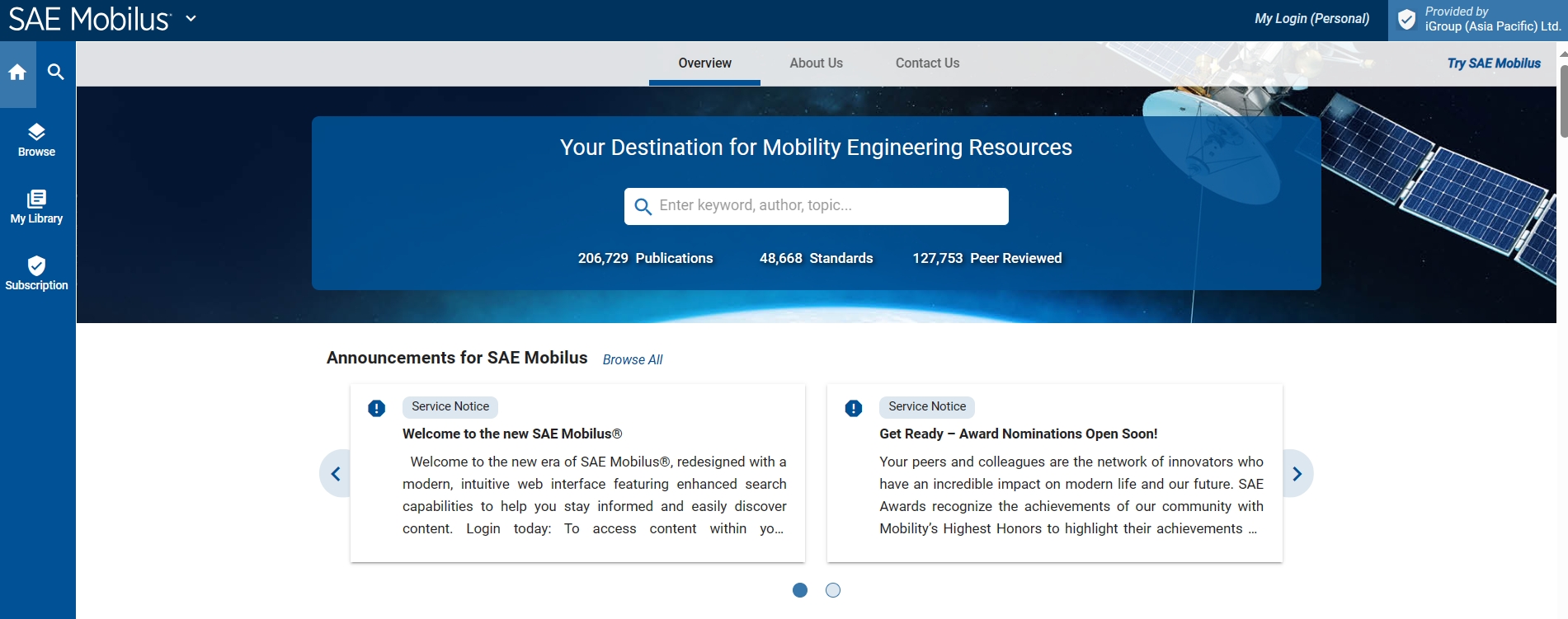 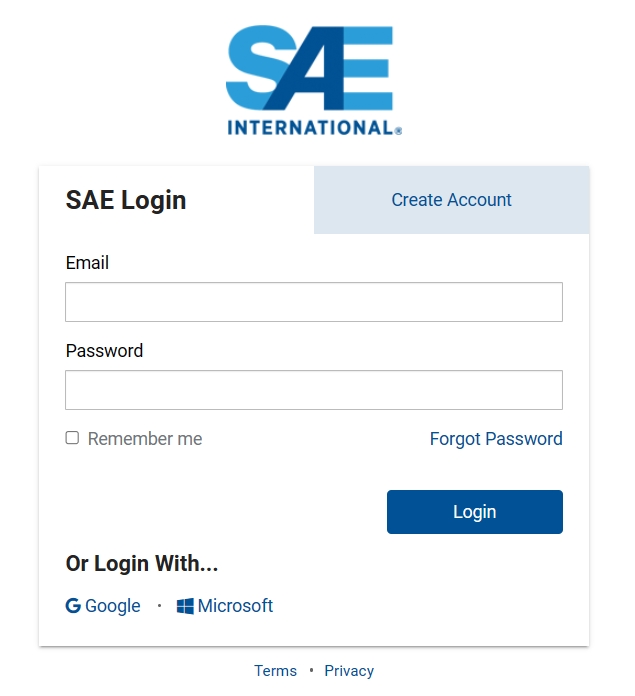 My Login(Personal):
用户已有个人账户可直接登录，新用户可注册创建自己的个人账户。登录后主页点击 My Library，进入个人图书馆页面。
My Library 个人图书馆
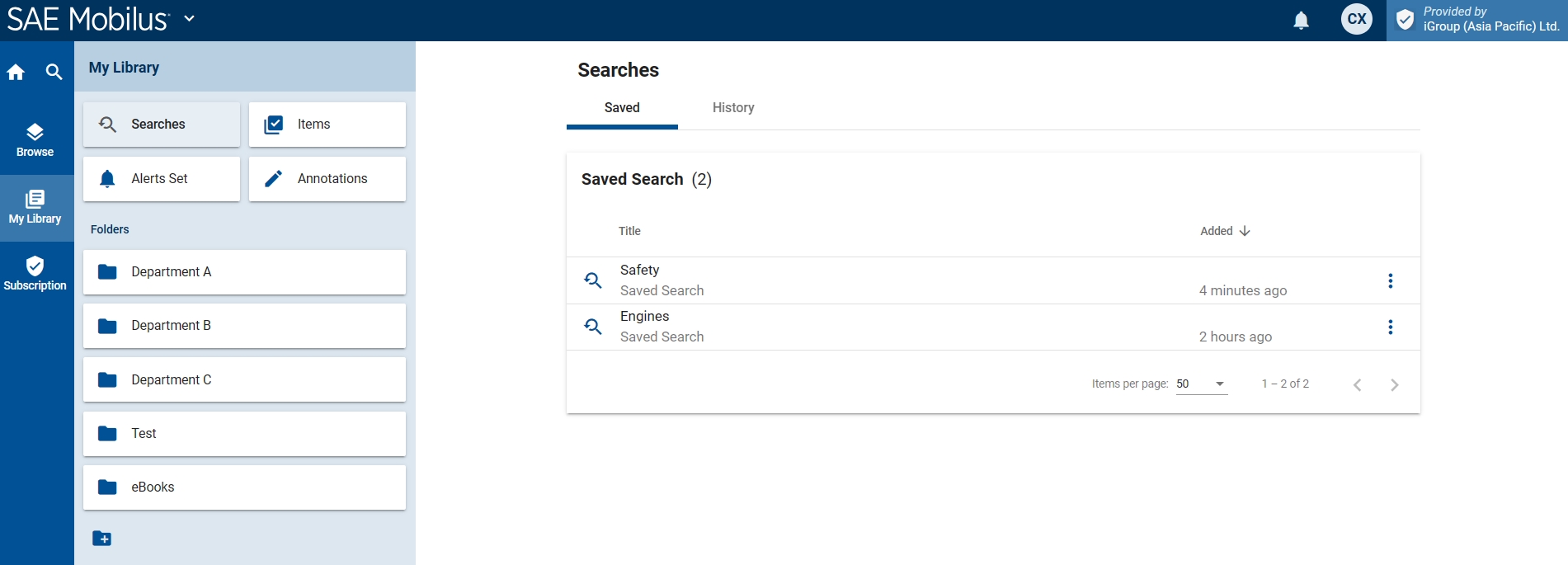 Searches：保存的检索式/检索历史 
Items：保存的文章           
Alerts Set：提醒设置（标准/检索式）
Annotations：注释
Folders：分类文件夹（收藏文章等）
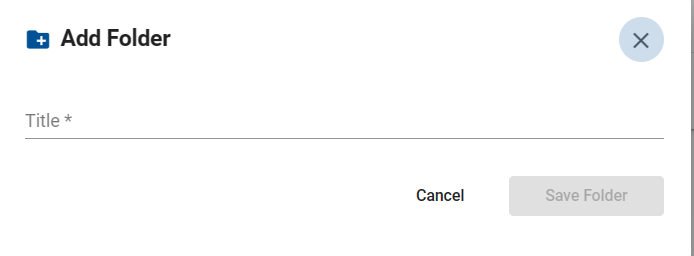 My Library 个人图书馆-Alert Notifications 提醒功能
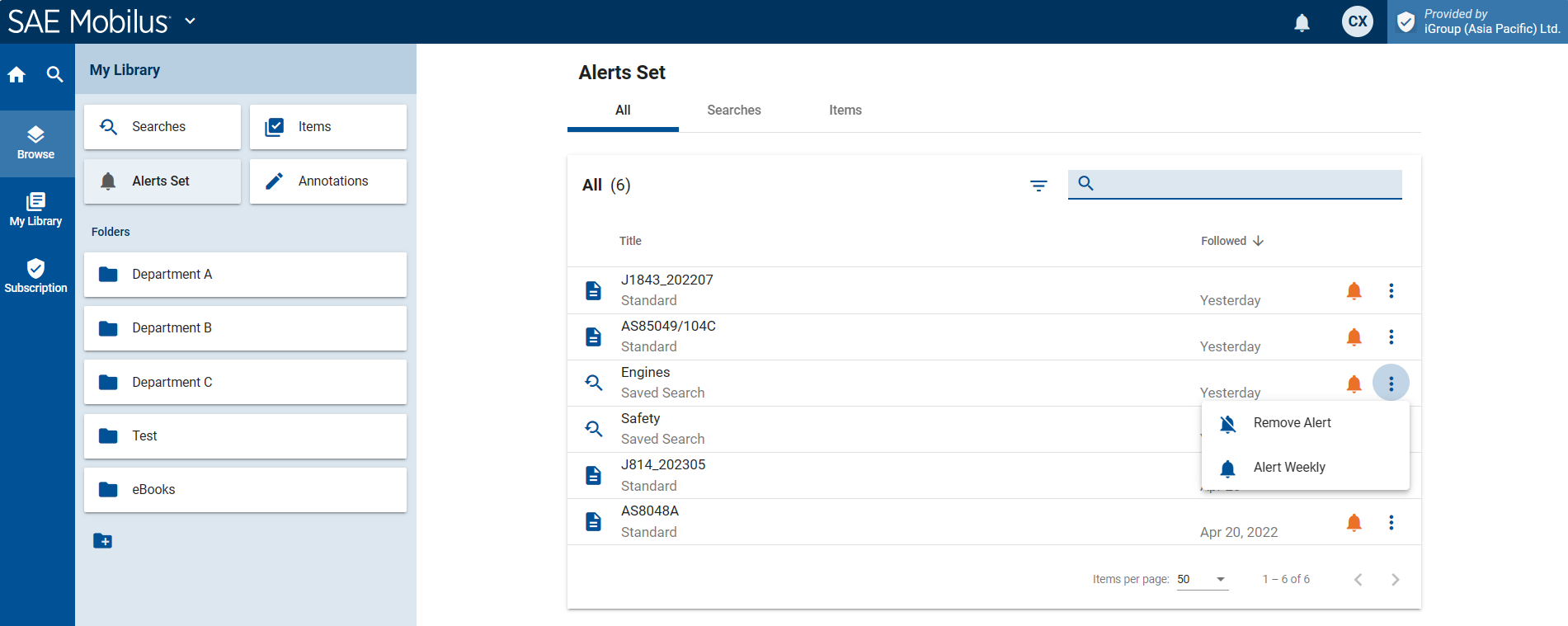 当有新文献提醒时，此处会出现提醒标示！
删除提醒
提醒管理
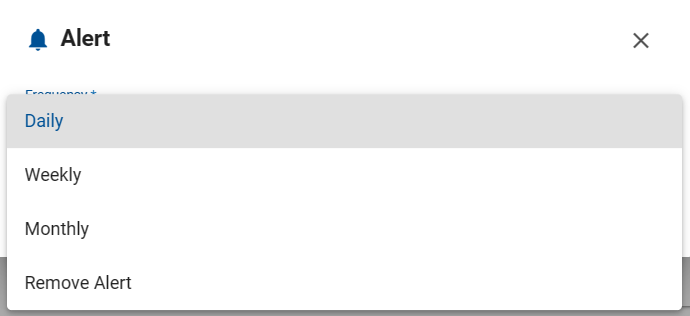 每天

每周

每月
Help 帮助信息
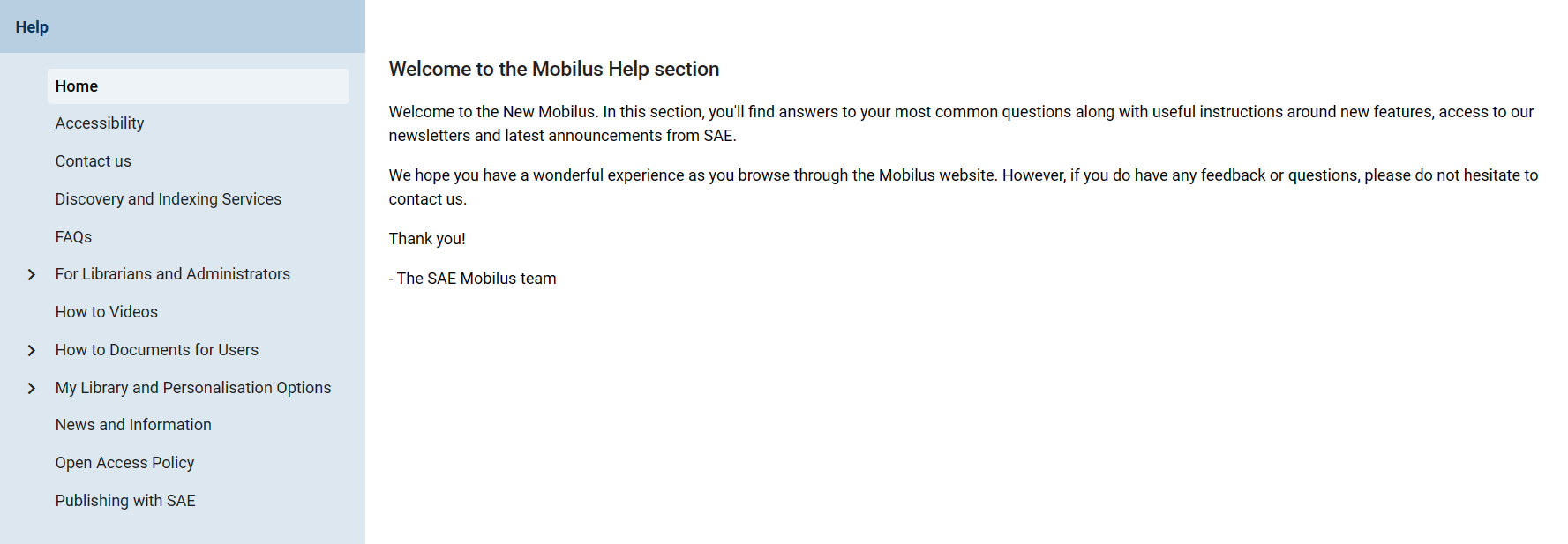 索引和发现服务
常见问题解答
针对图书馆员和管理员
视频演示
平台功能，如保存检索式、提醒设置、注释等
新闻资讯
开放获取政策
发表文章
……
目录
  SAE 国际自动机工程师学会
  SAE 出版物和数据库平台
  SAE 技术报告/期刊投稿简介
How to publish with SAE
https://www.sae.org/participate/volunteer/author
可登录 SAE 作者信息页面，查看 非会议论文、会议论文和图书作者信息等。
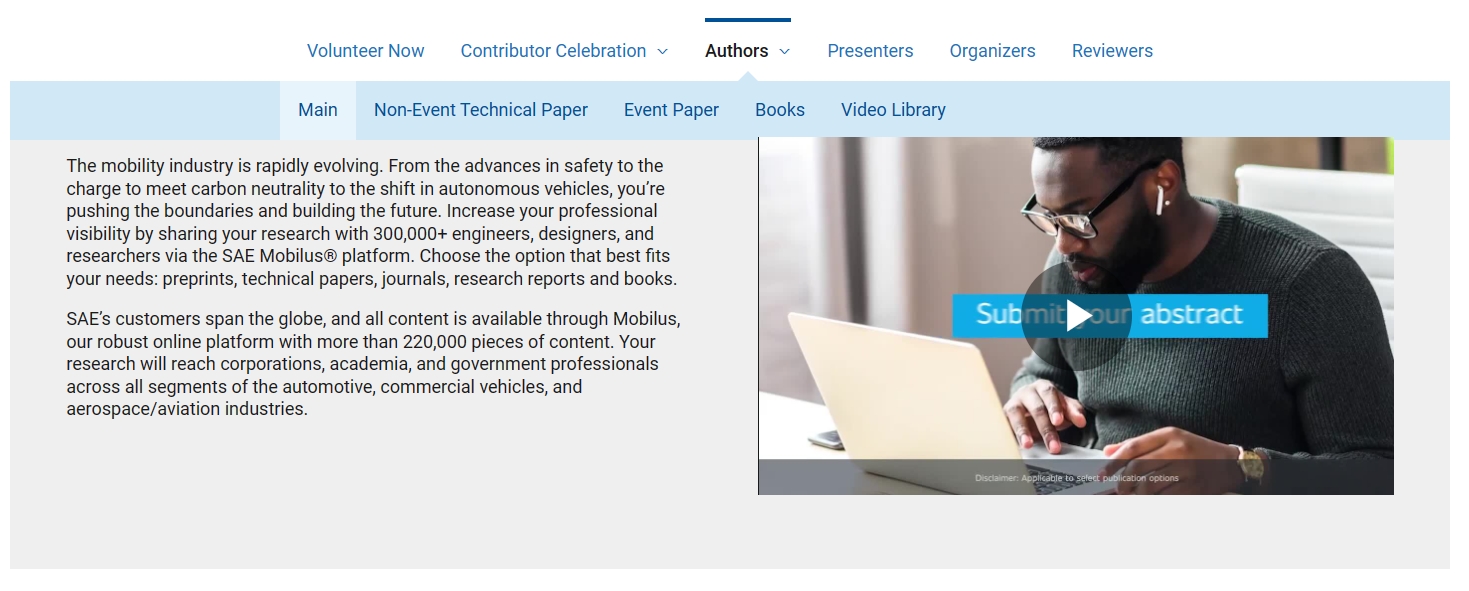 How to publish with SAE
https://www.sae.org/participate/volunteer/author
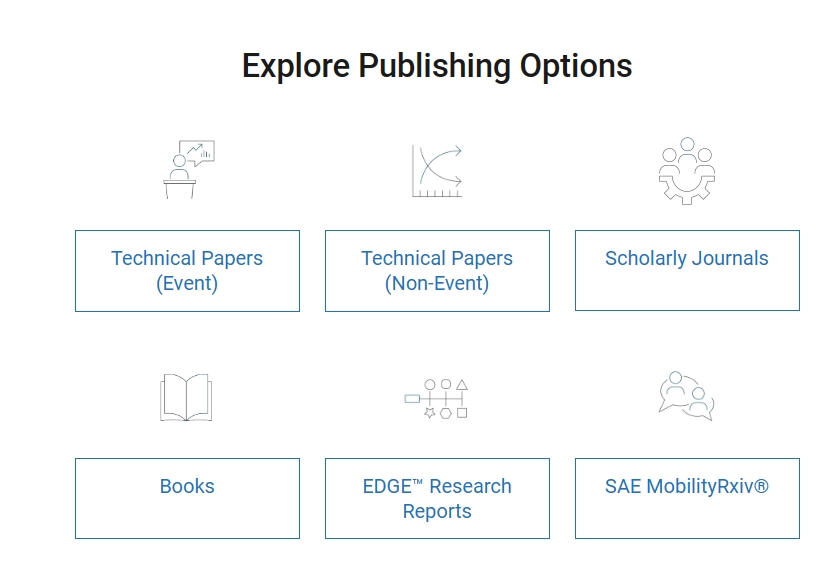 会议技术论文                                             非会议技术论文                                                       期刊
电子图书                                                     市场研究报告                                                    预印本平台
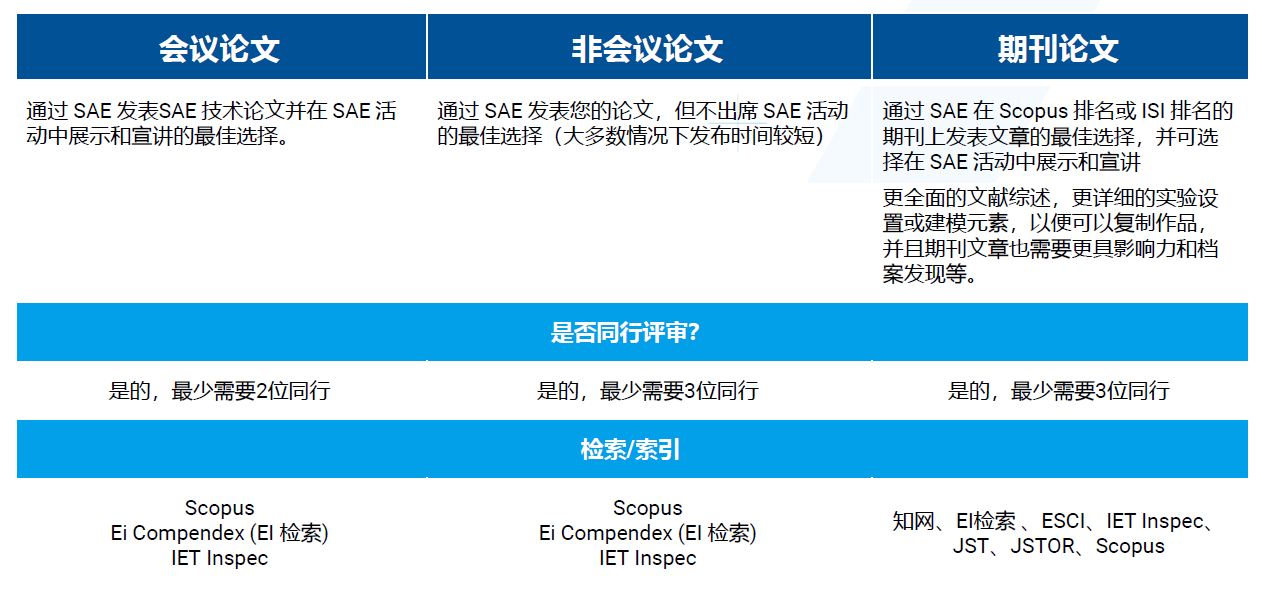 https://www.sae.org/publications/journals
Scholarly Journals 学术期刊
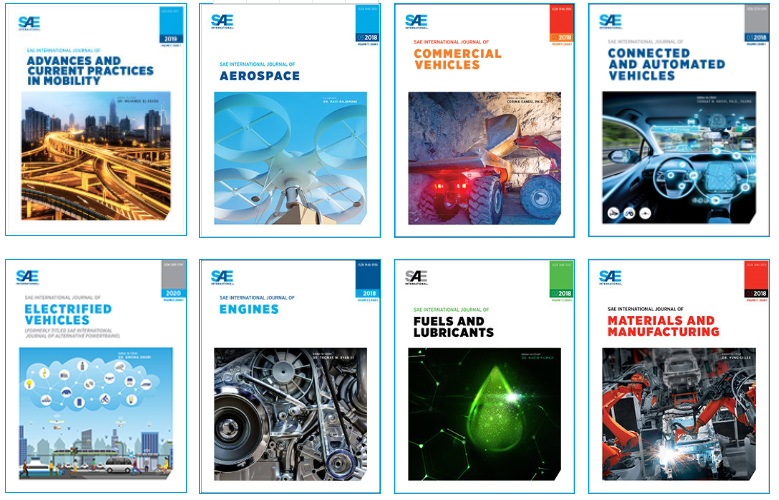 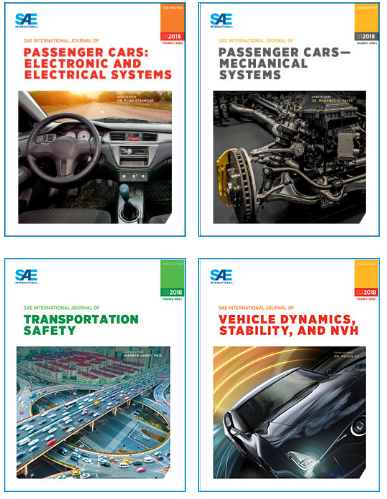 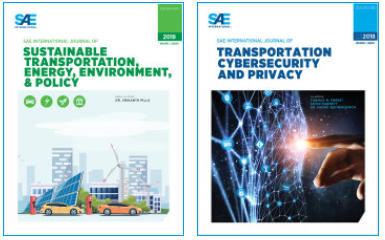 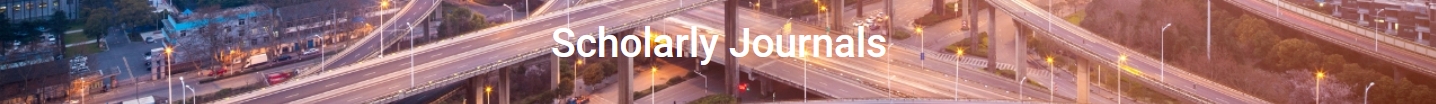 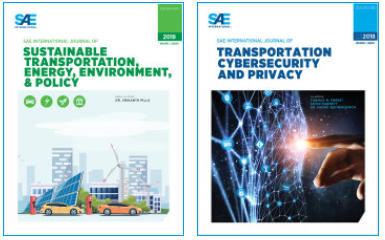 Author Resources 作者资源
https://www.sae.org/publications/journals/resources
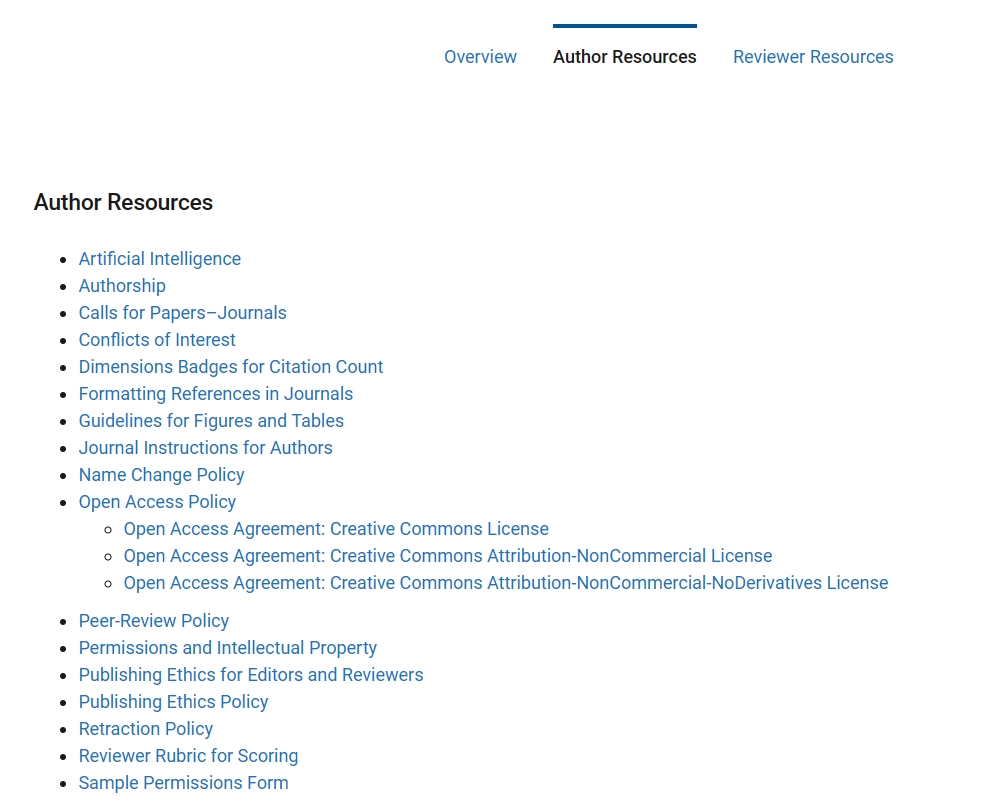 AI政策
作者身份标准
期刊征稿
利益冲突
引文指标情况
期刊参考文献格式
图表指南
期刊作者须知
更名政策
开放获取政策
同行评审政策
许可和知识产权
编辑和审稿人
出版伦理政策
撤稿政策
审稿人评分标准
许可表样本
The SAE book publishing process SAE 图书出版流程
https://www.sae.org/participate/volunteer/author/book-publishing-process
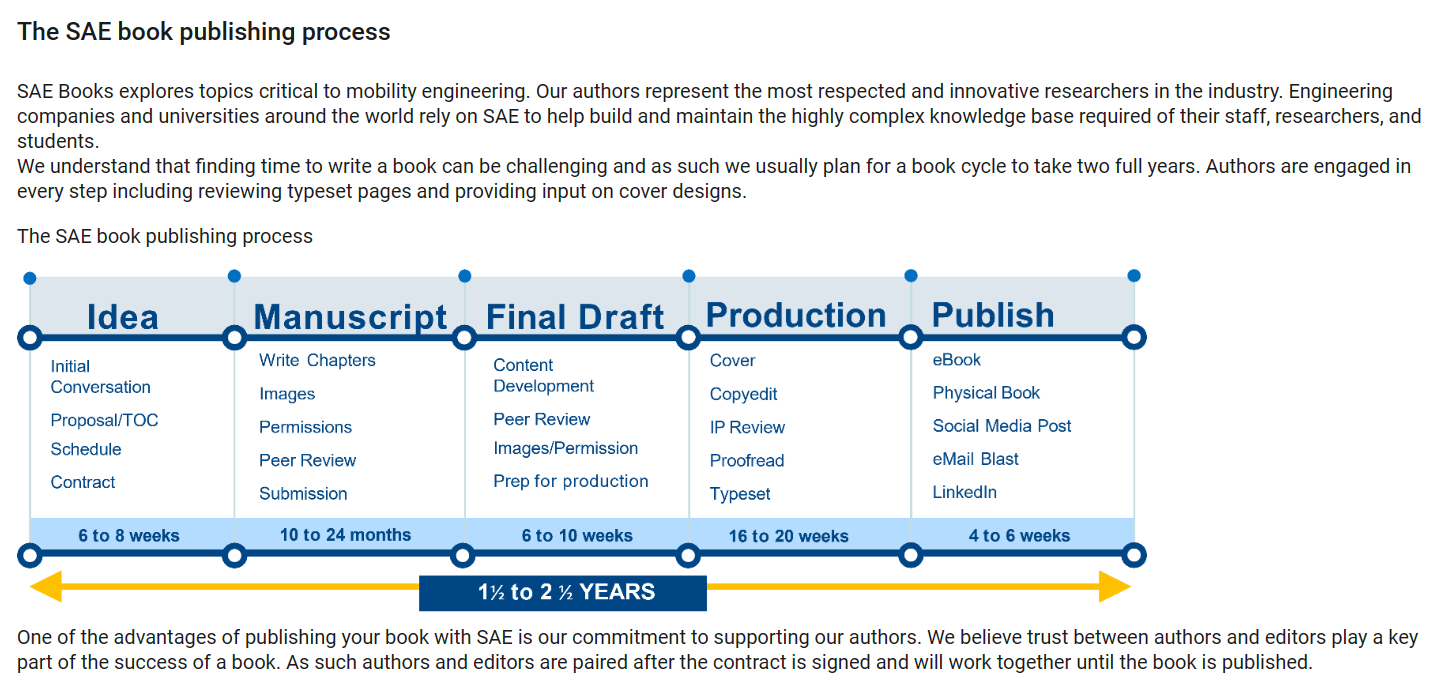 SAE技术论文投稿平台视频指南
https://www.editorialmanager.com/saechinapapers/default2.aspx
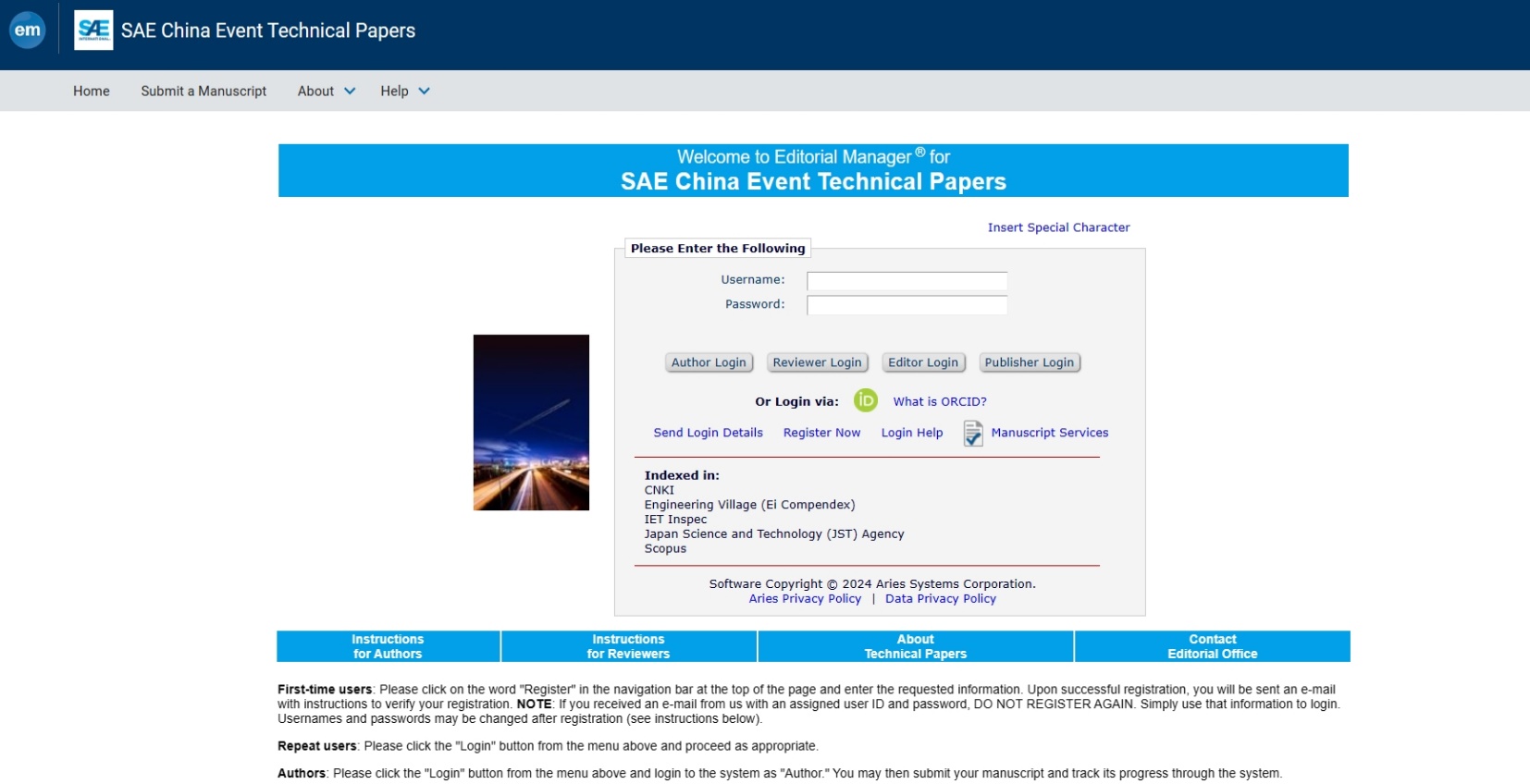 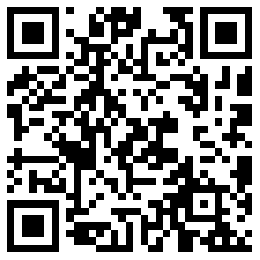 Thank You
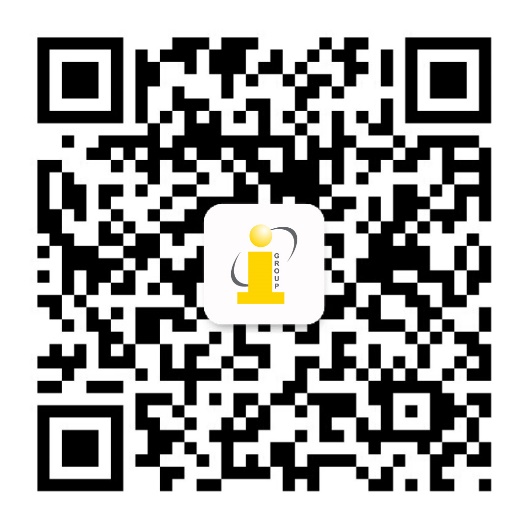